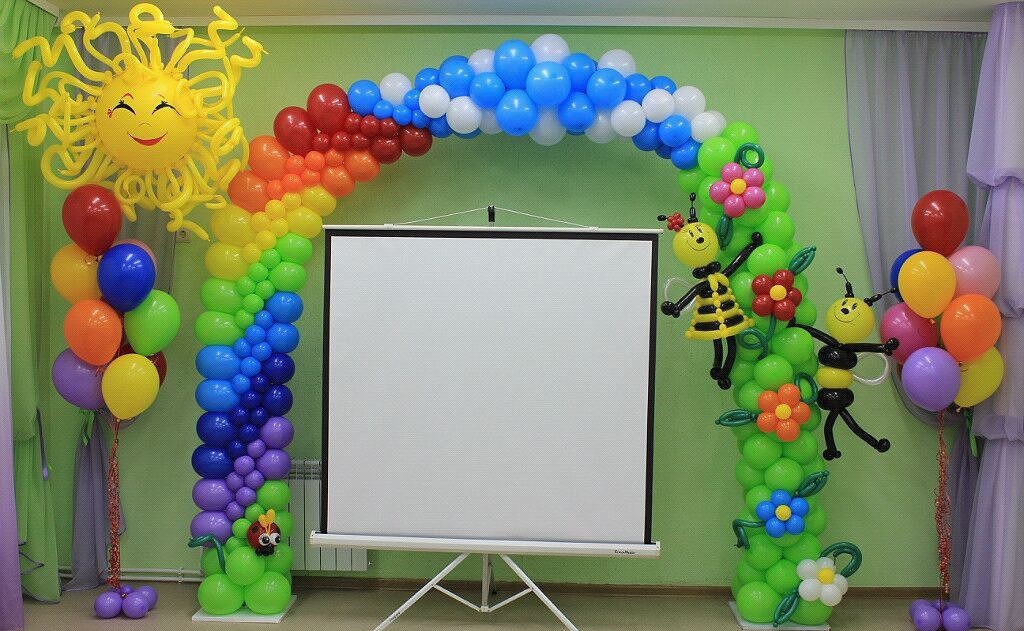 До свидания,  
           детский дом
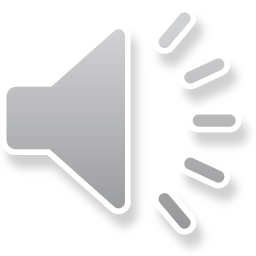 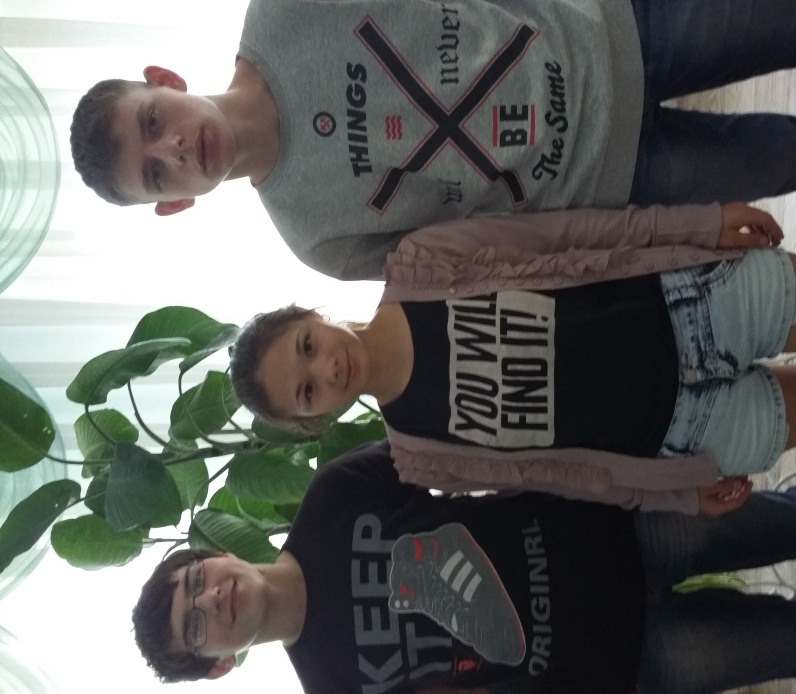 Воспитатель  Катаева Г.В и воспитанник Семин Д 
ЦПД №3 г. Таганрог.
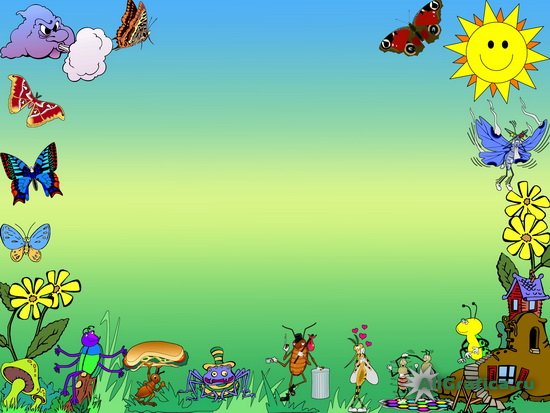 Вот такими они пришли- 
маленькими  и беззащитными…
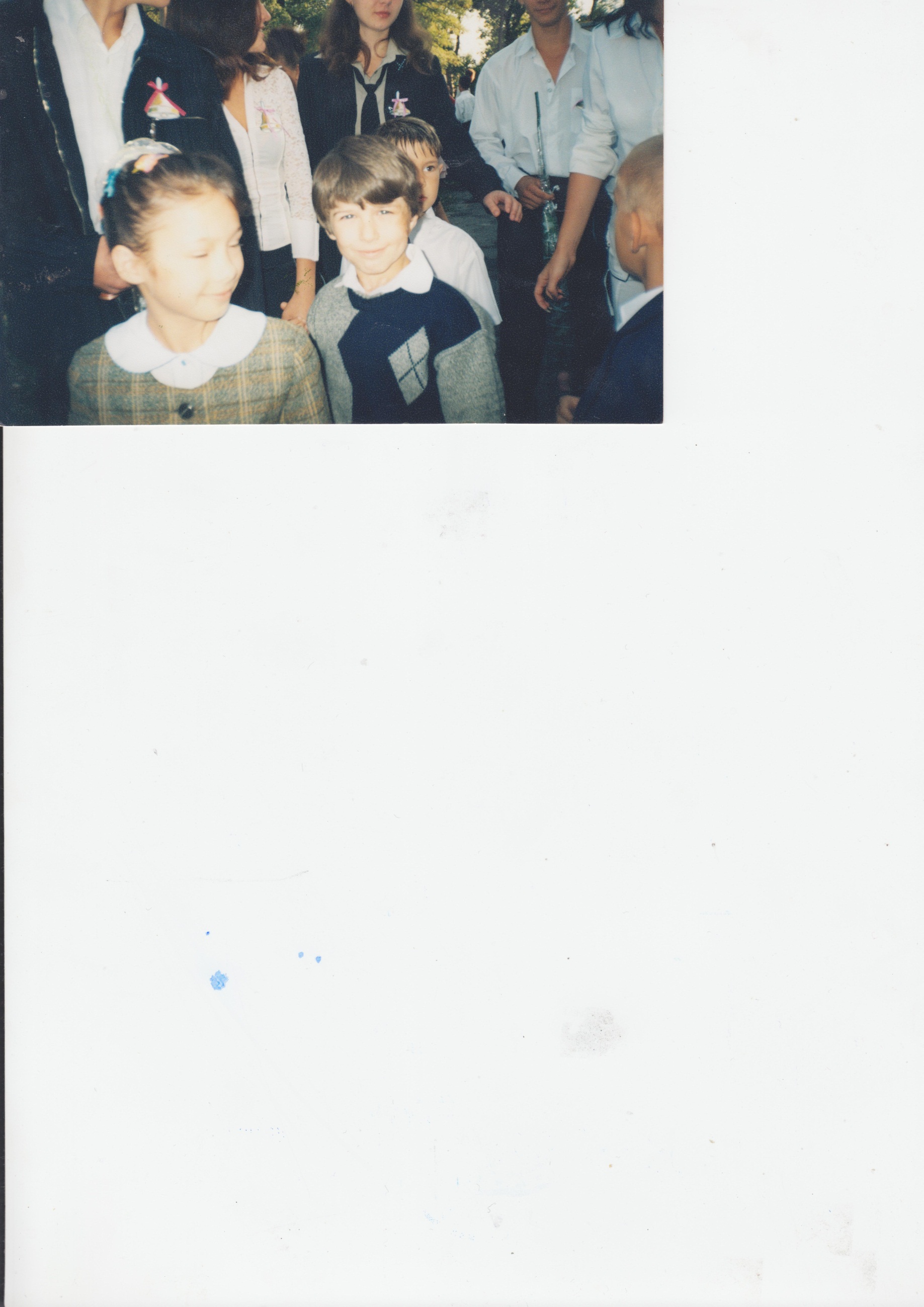 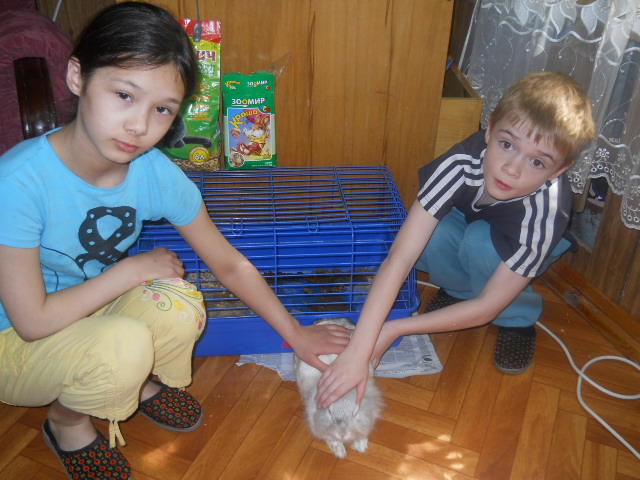 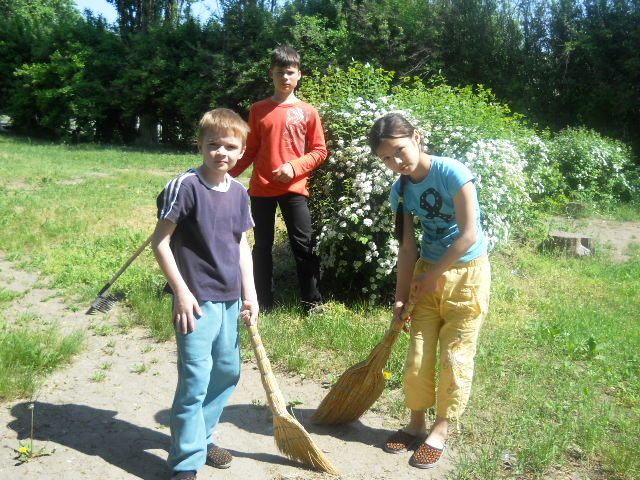 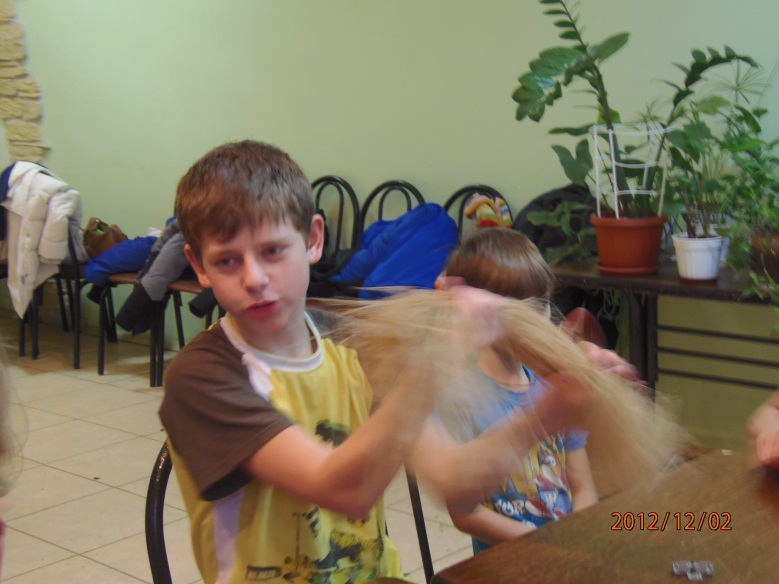 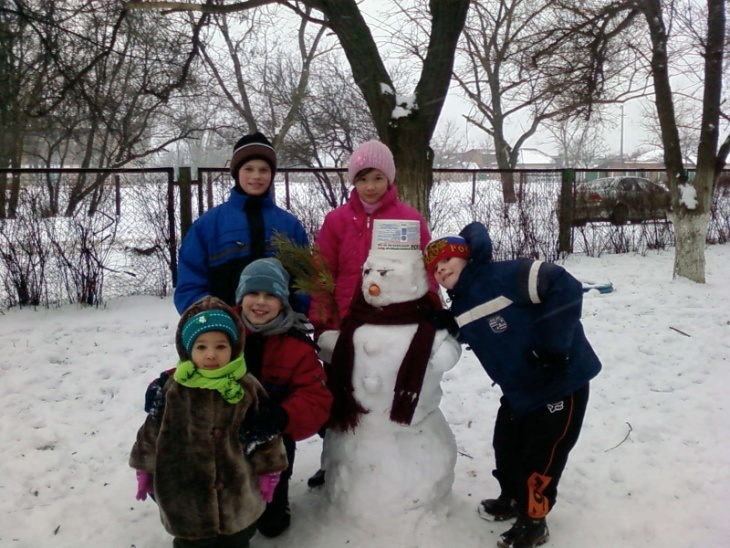 И уже тогда были  
                активными  и талантливыми
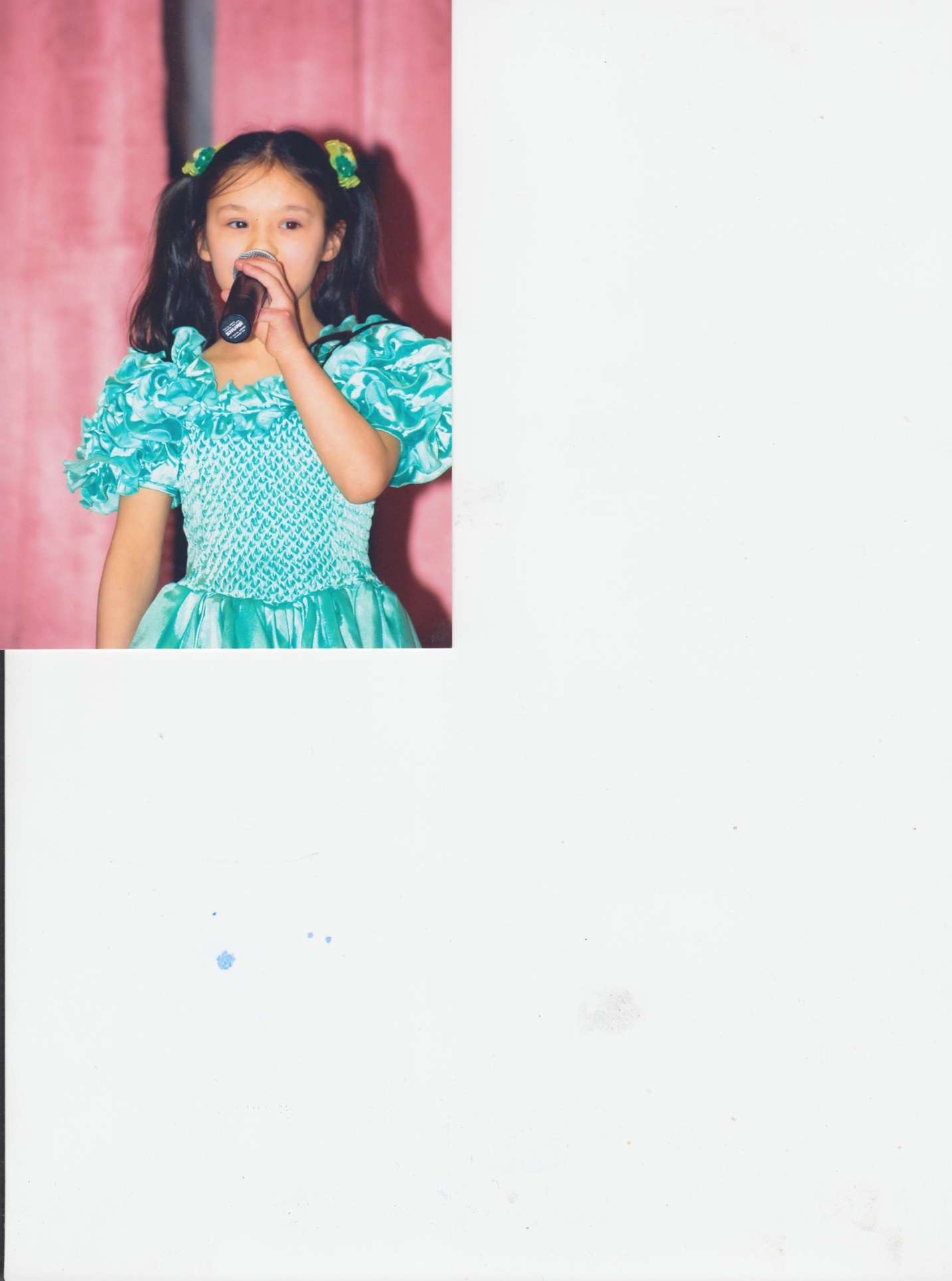 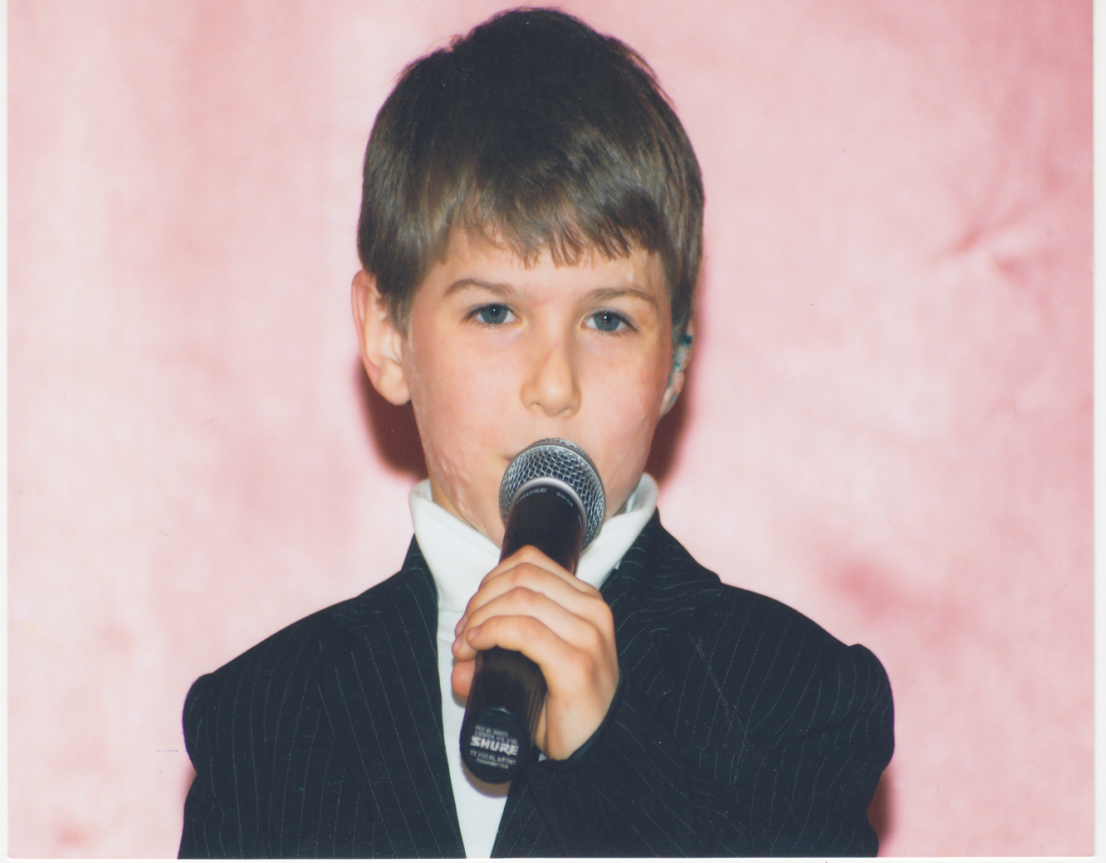 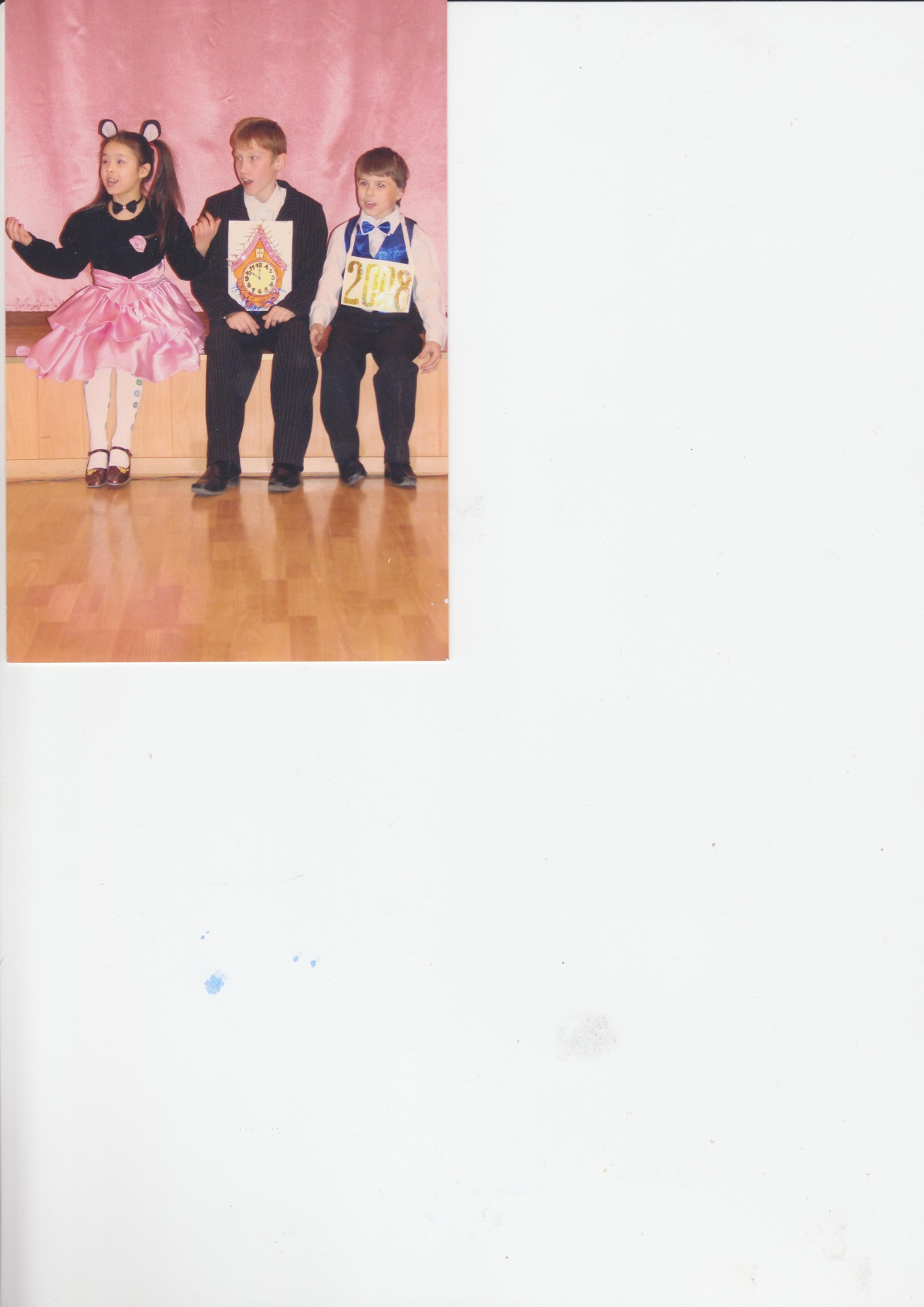 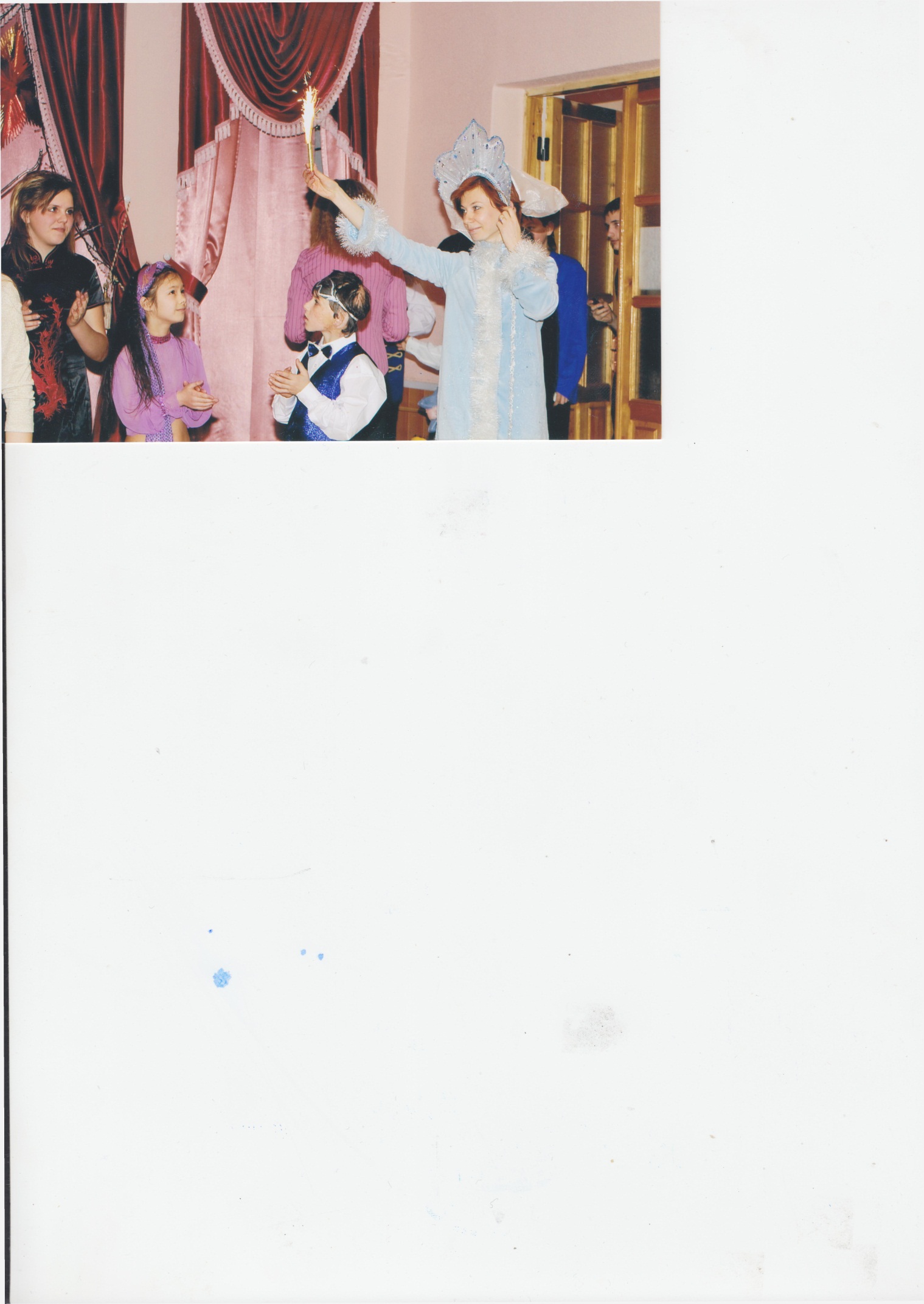 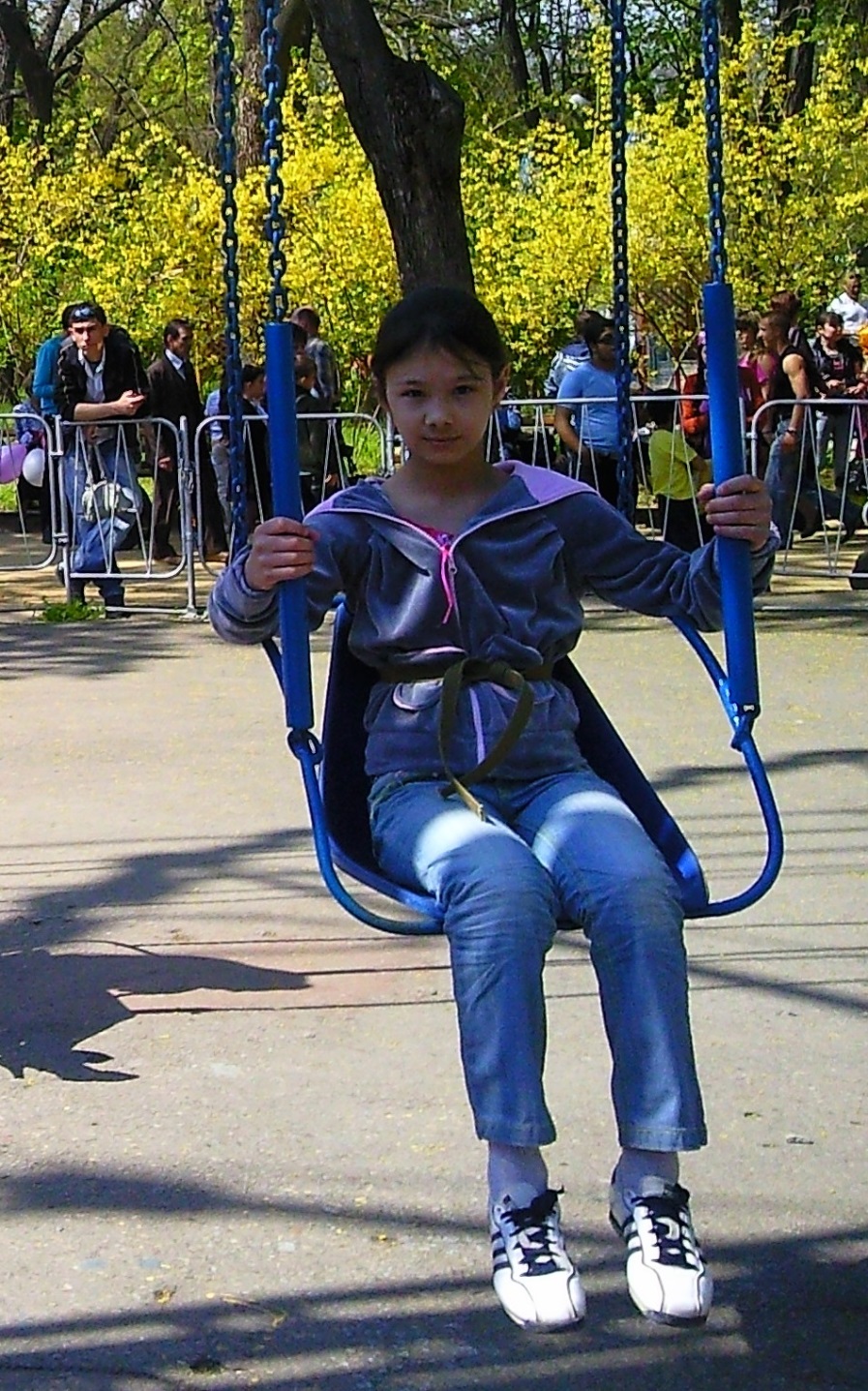 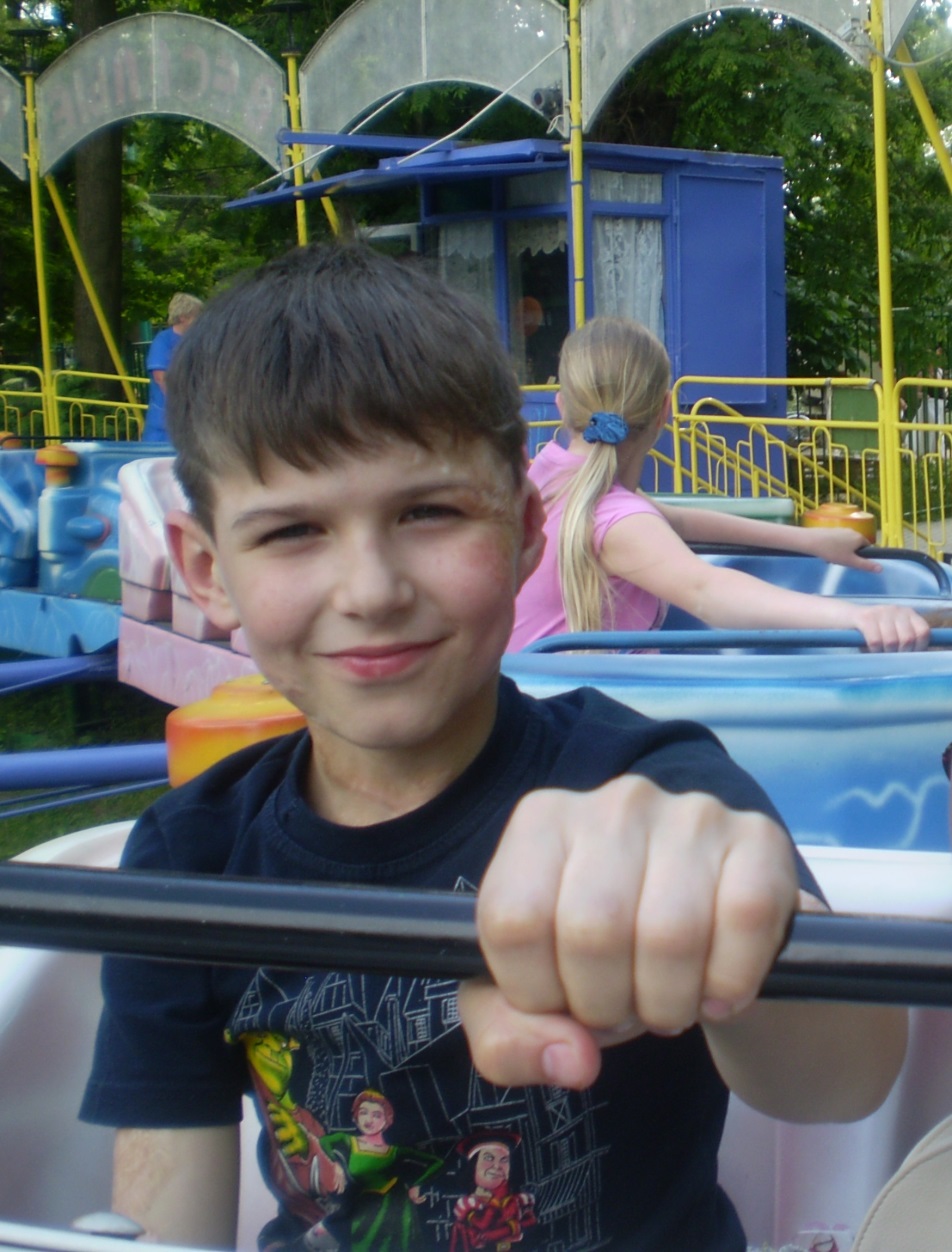 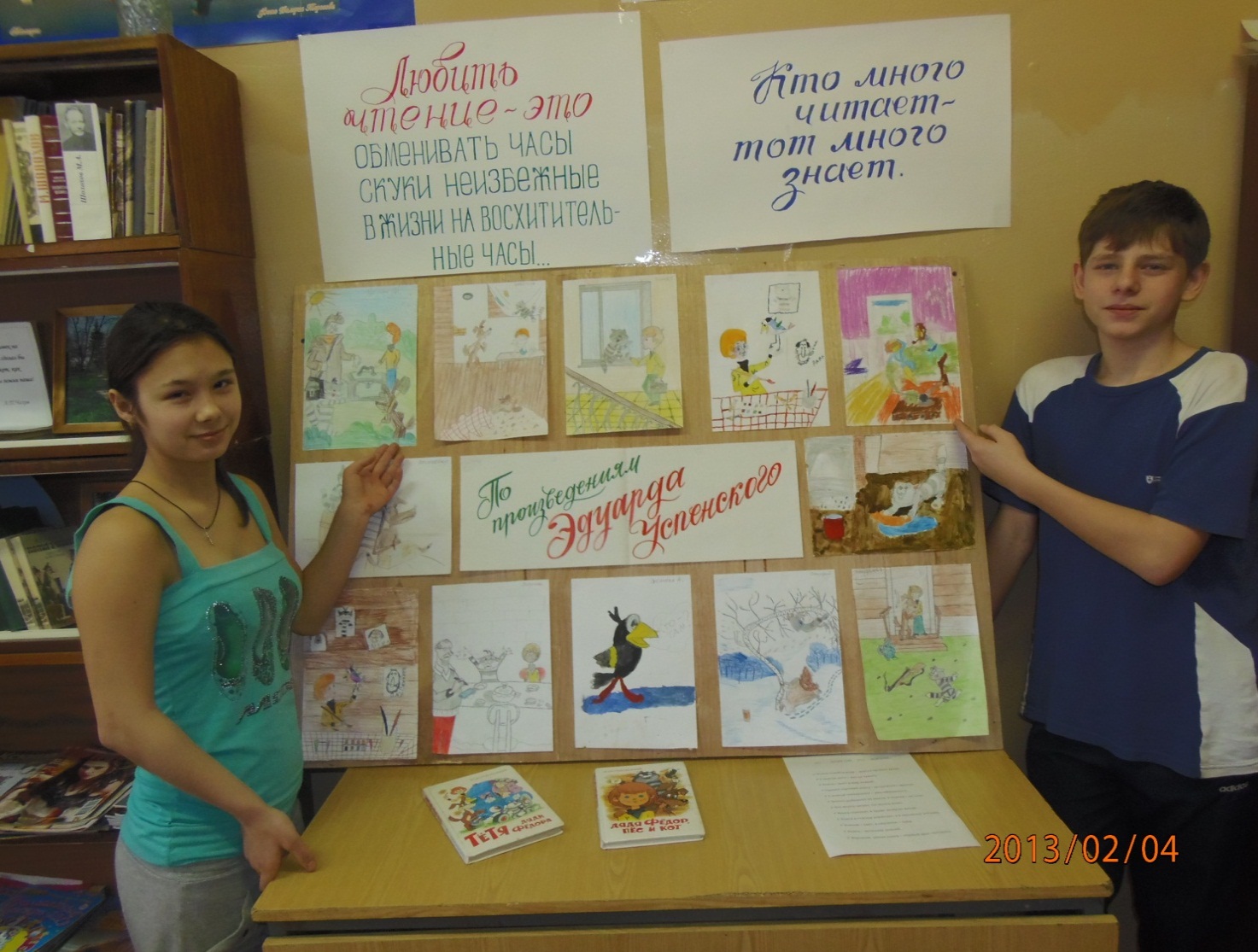 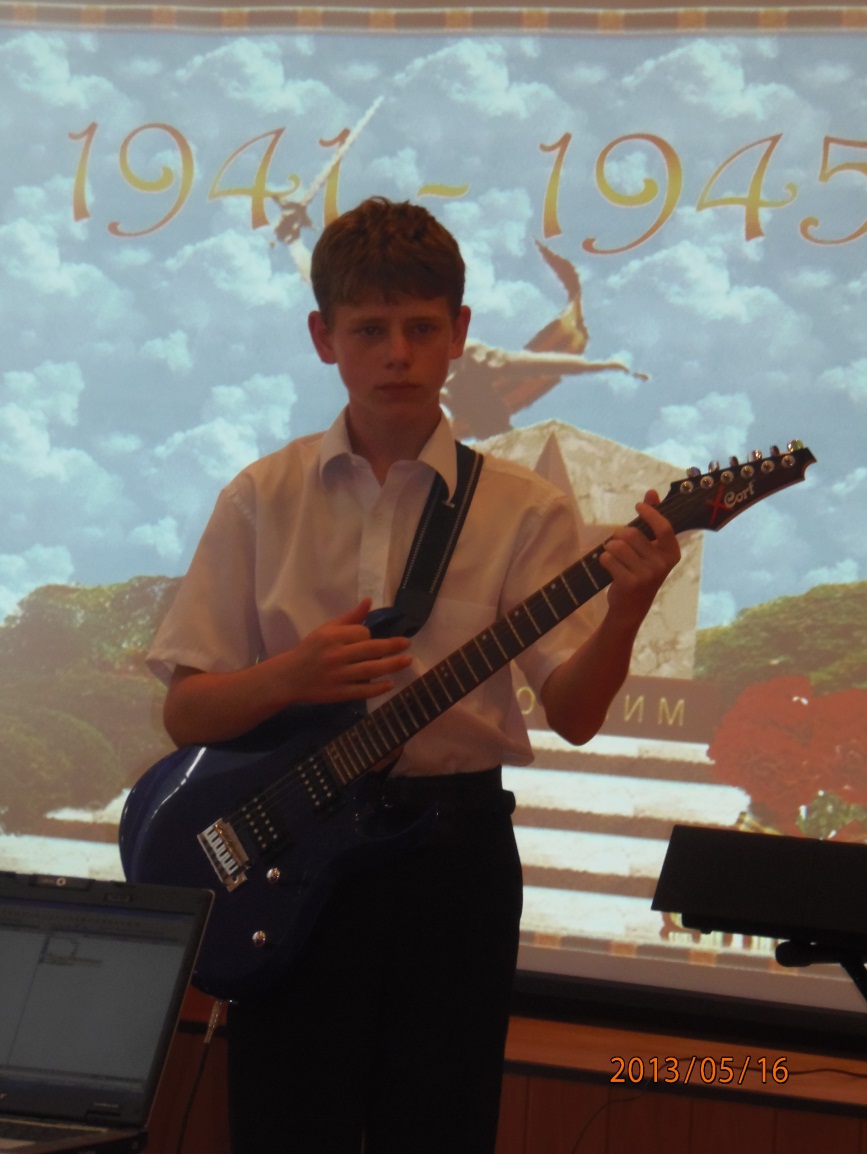 Росли, учились, умнели
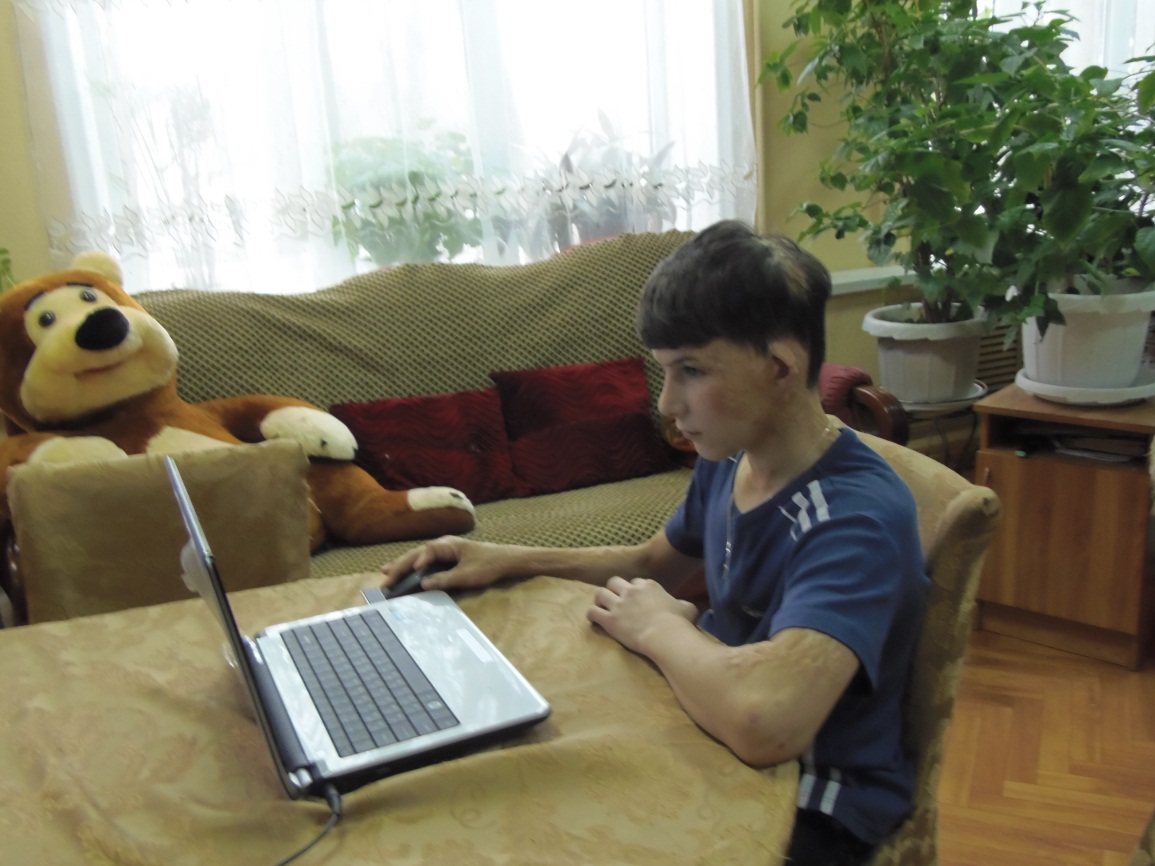 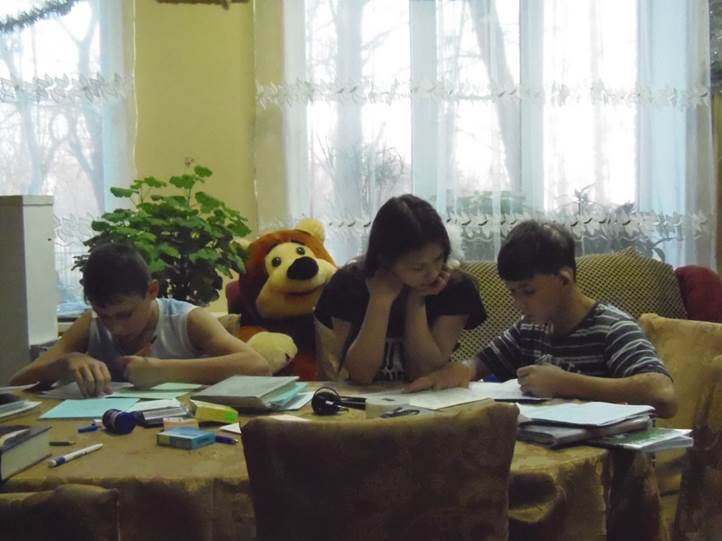 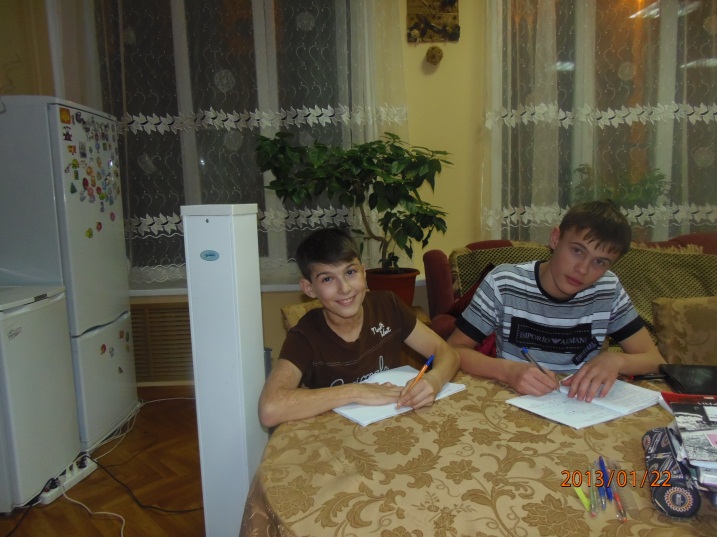 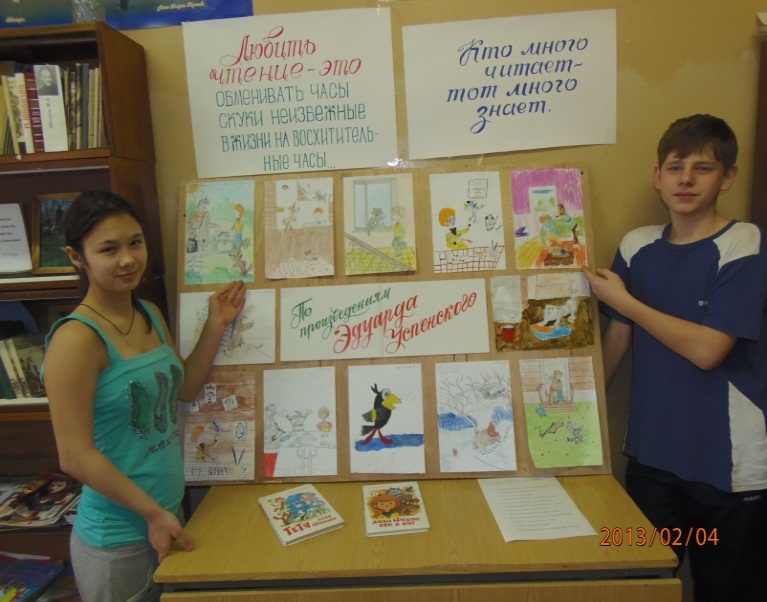 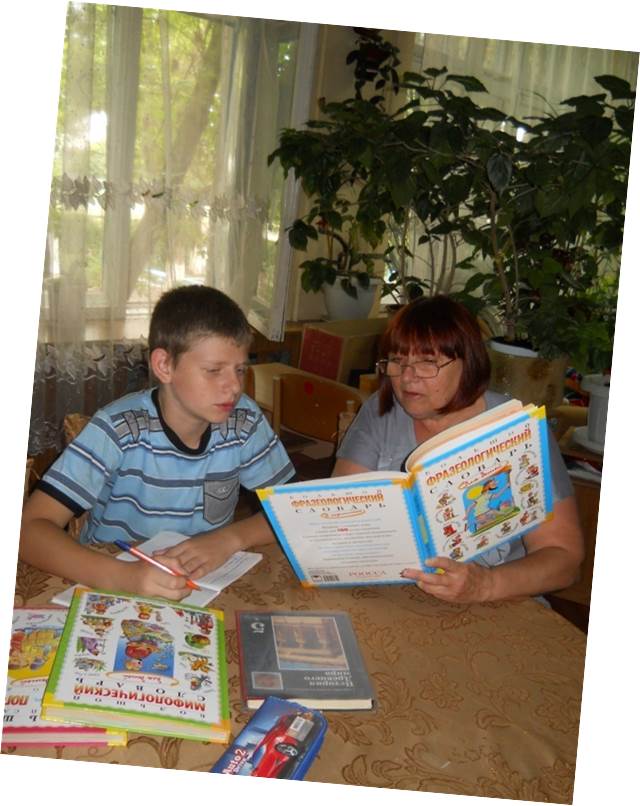 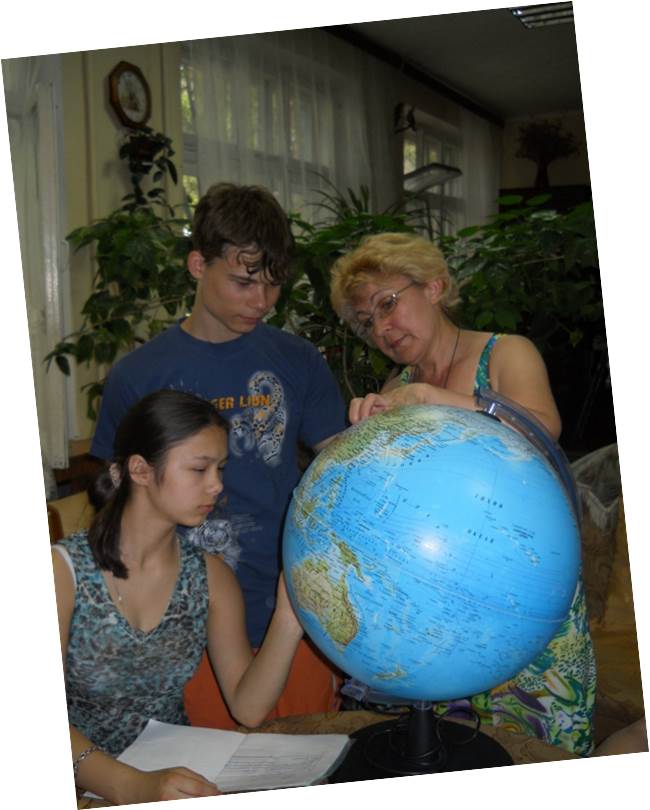 Учились дружить
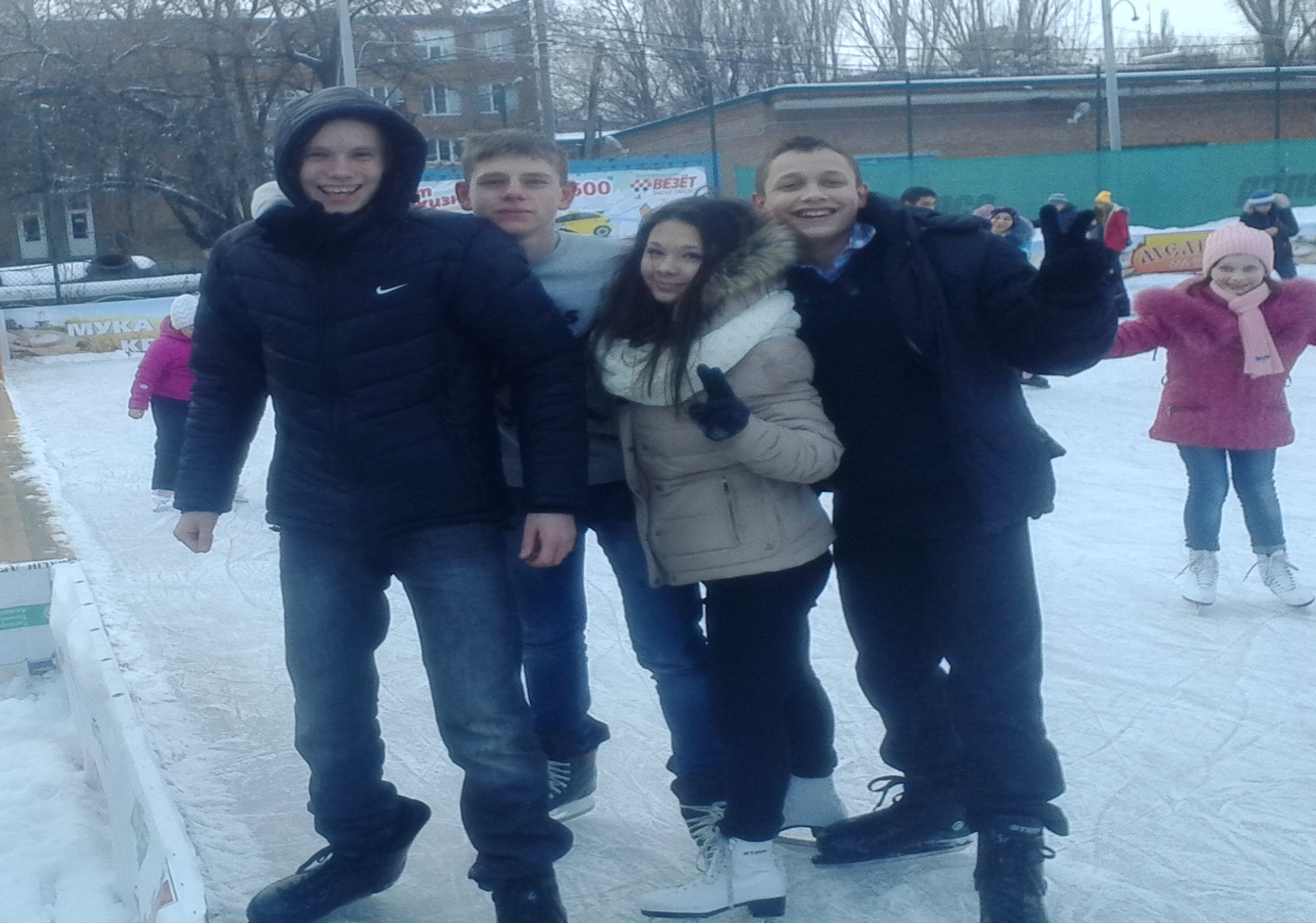 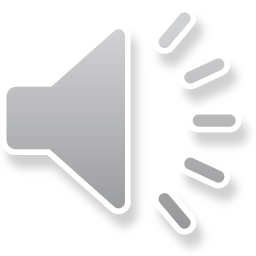 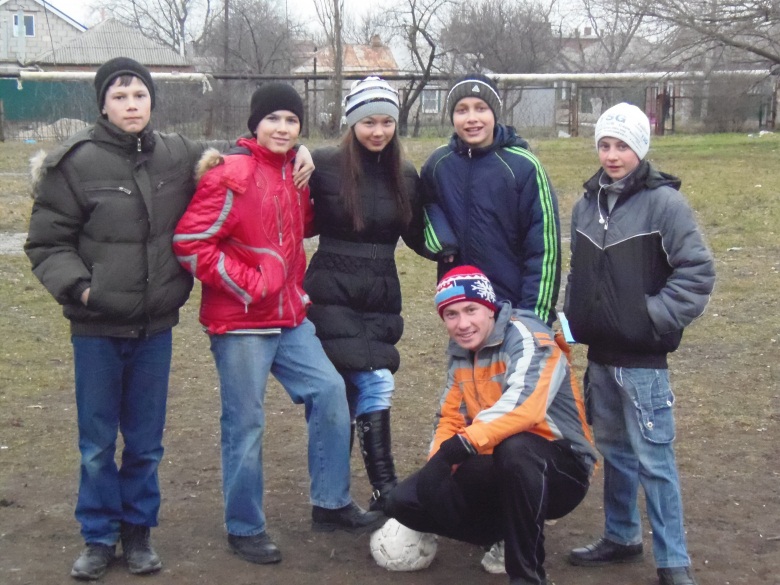 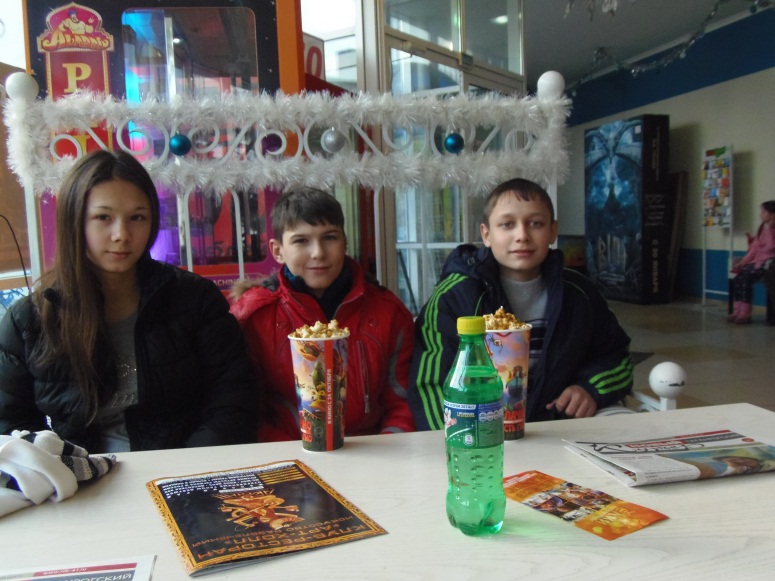 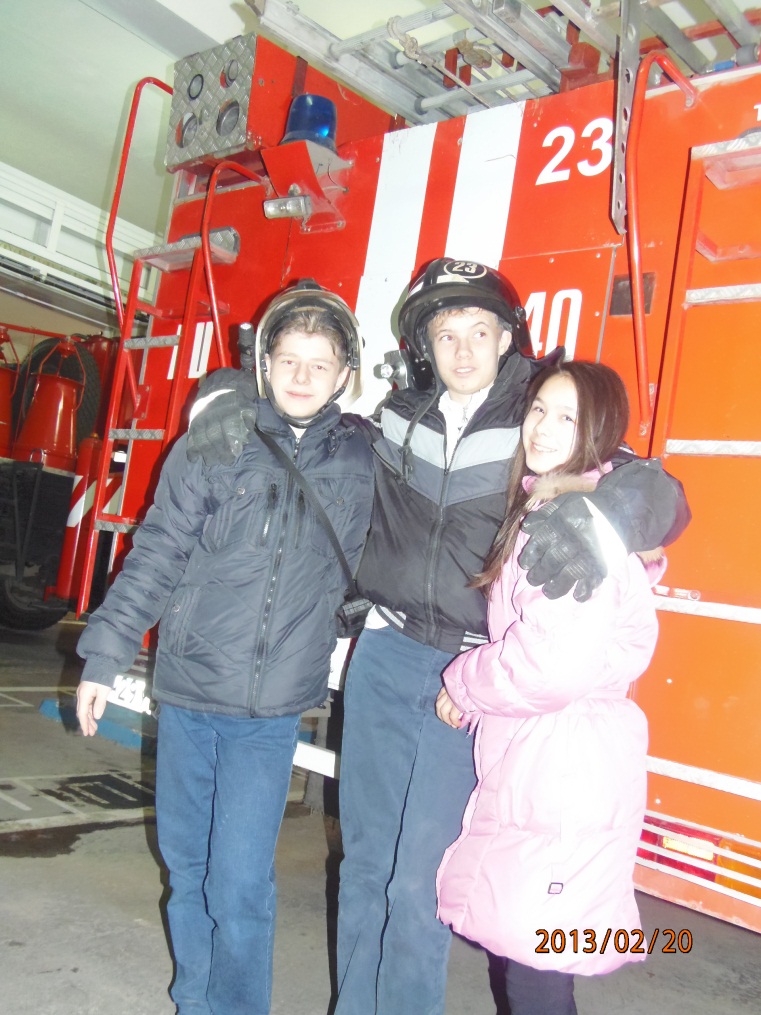 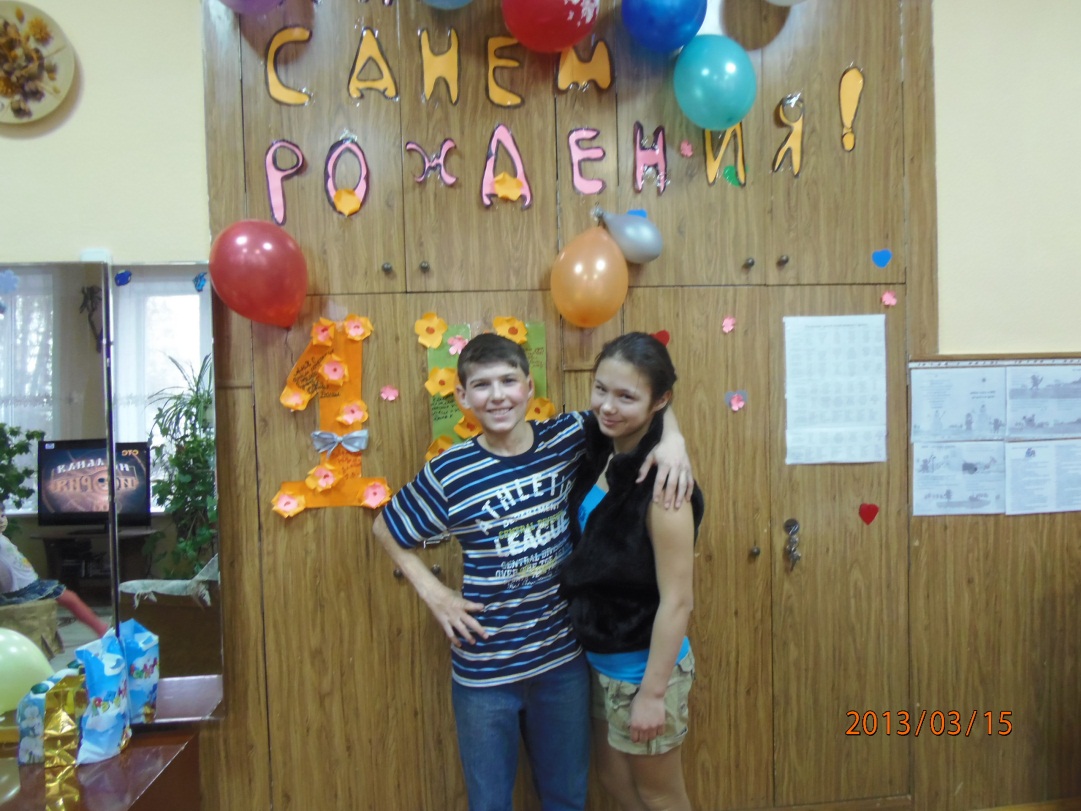 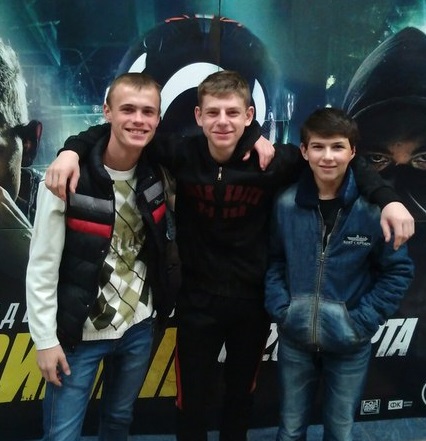 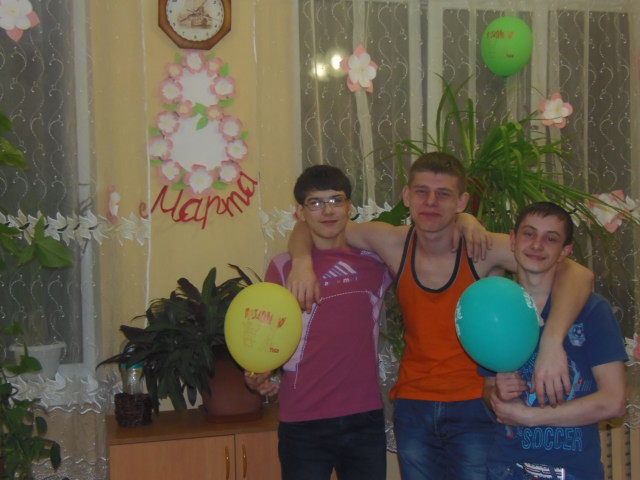 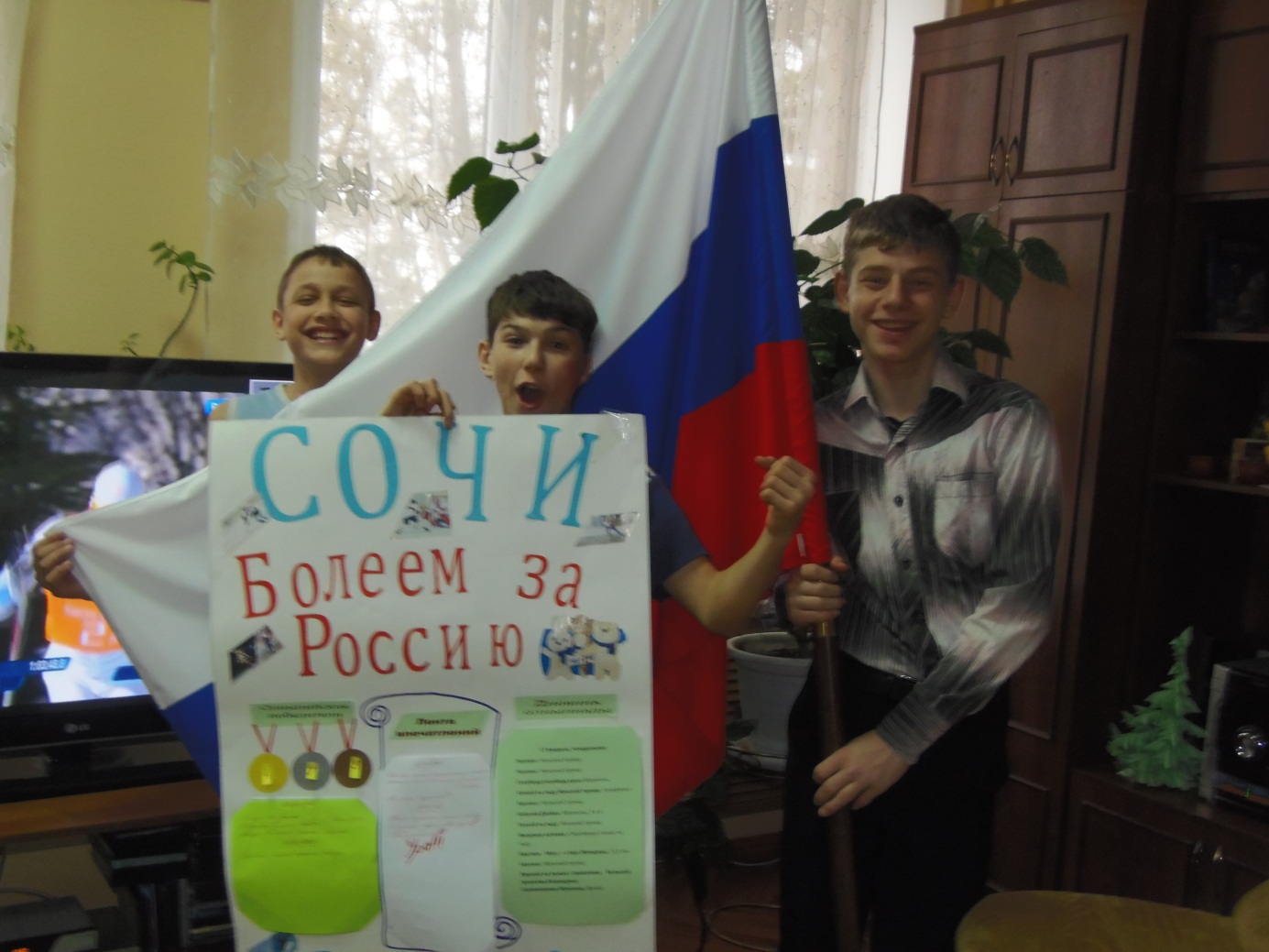 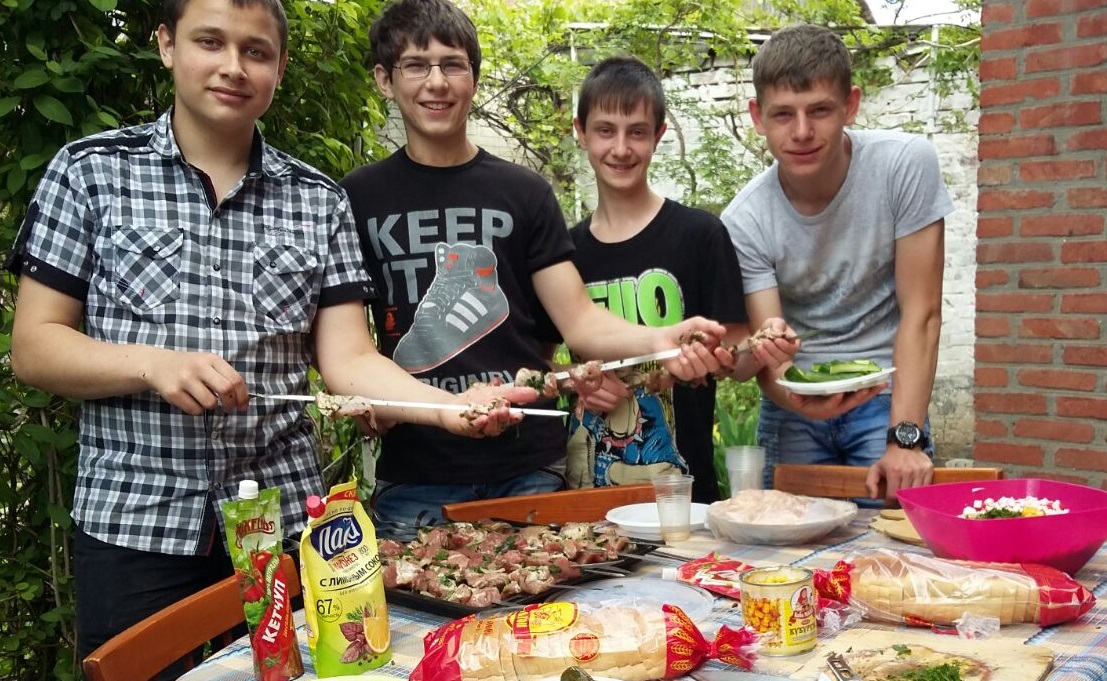 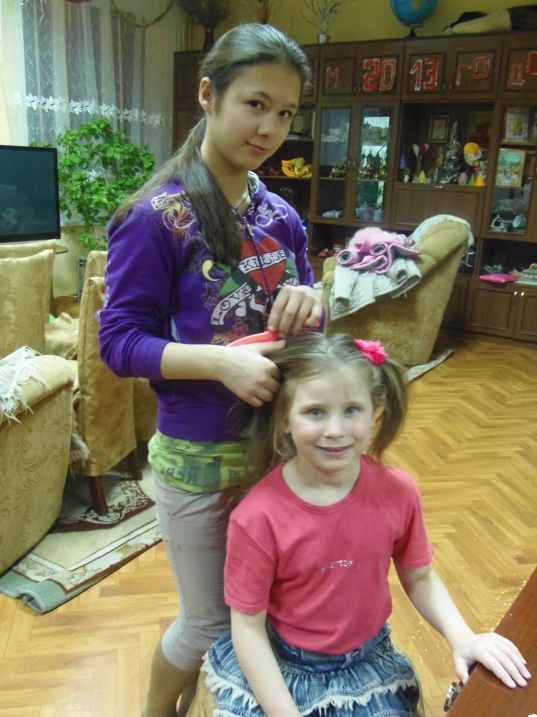 Заботились о младших
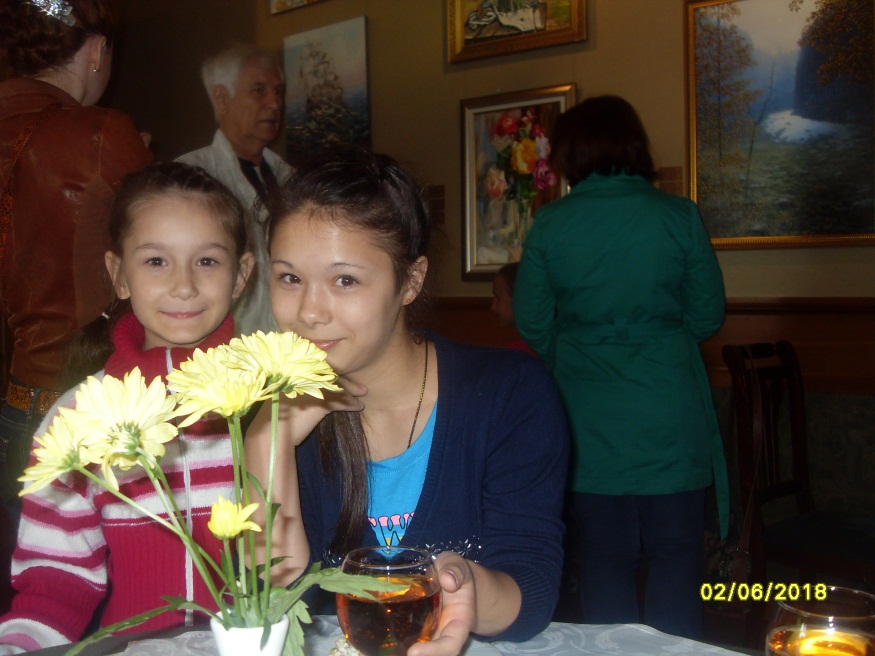 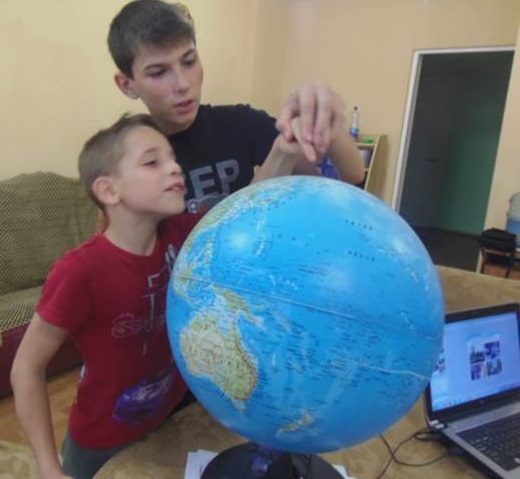 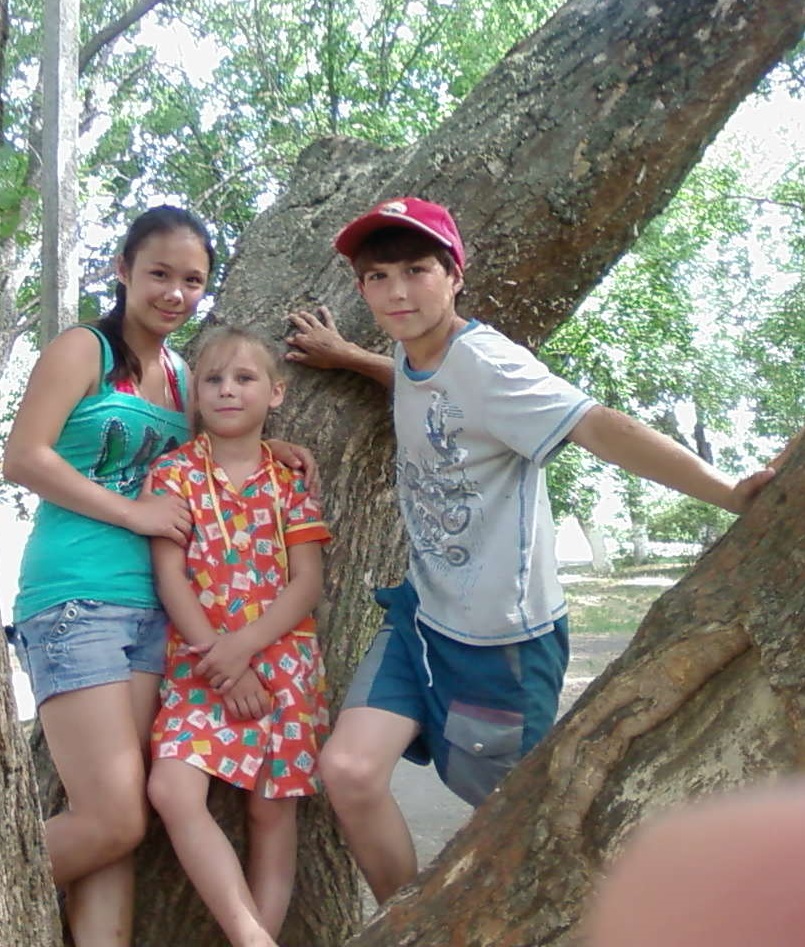 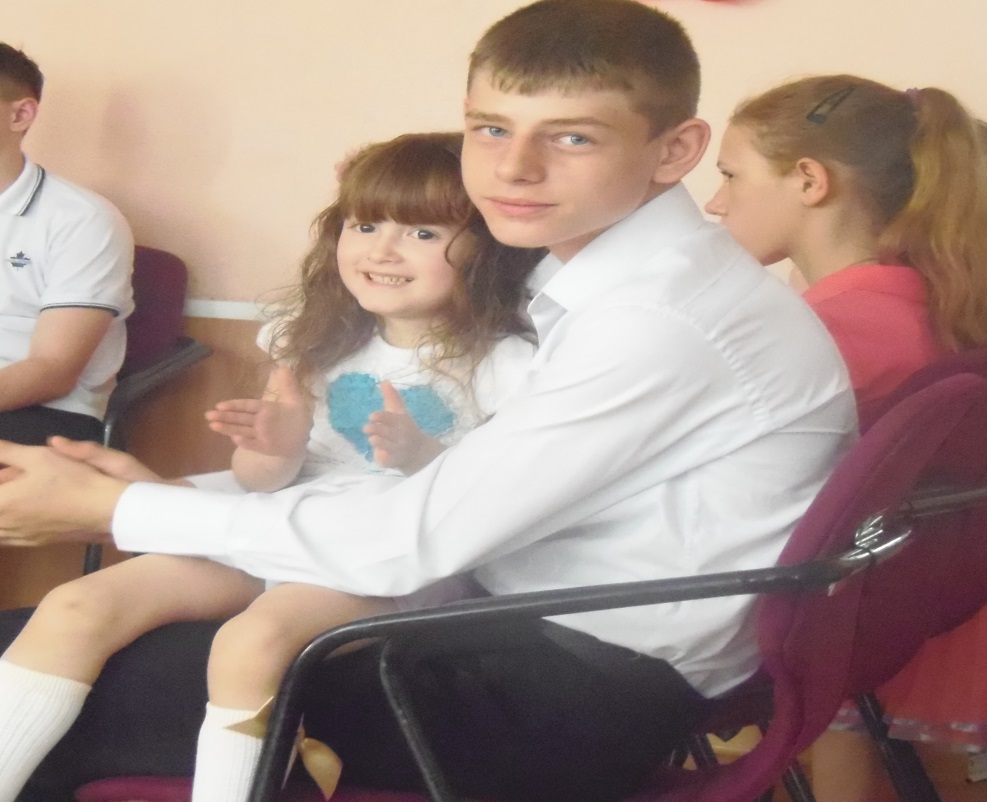 Раскрывали свои таланты
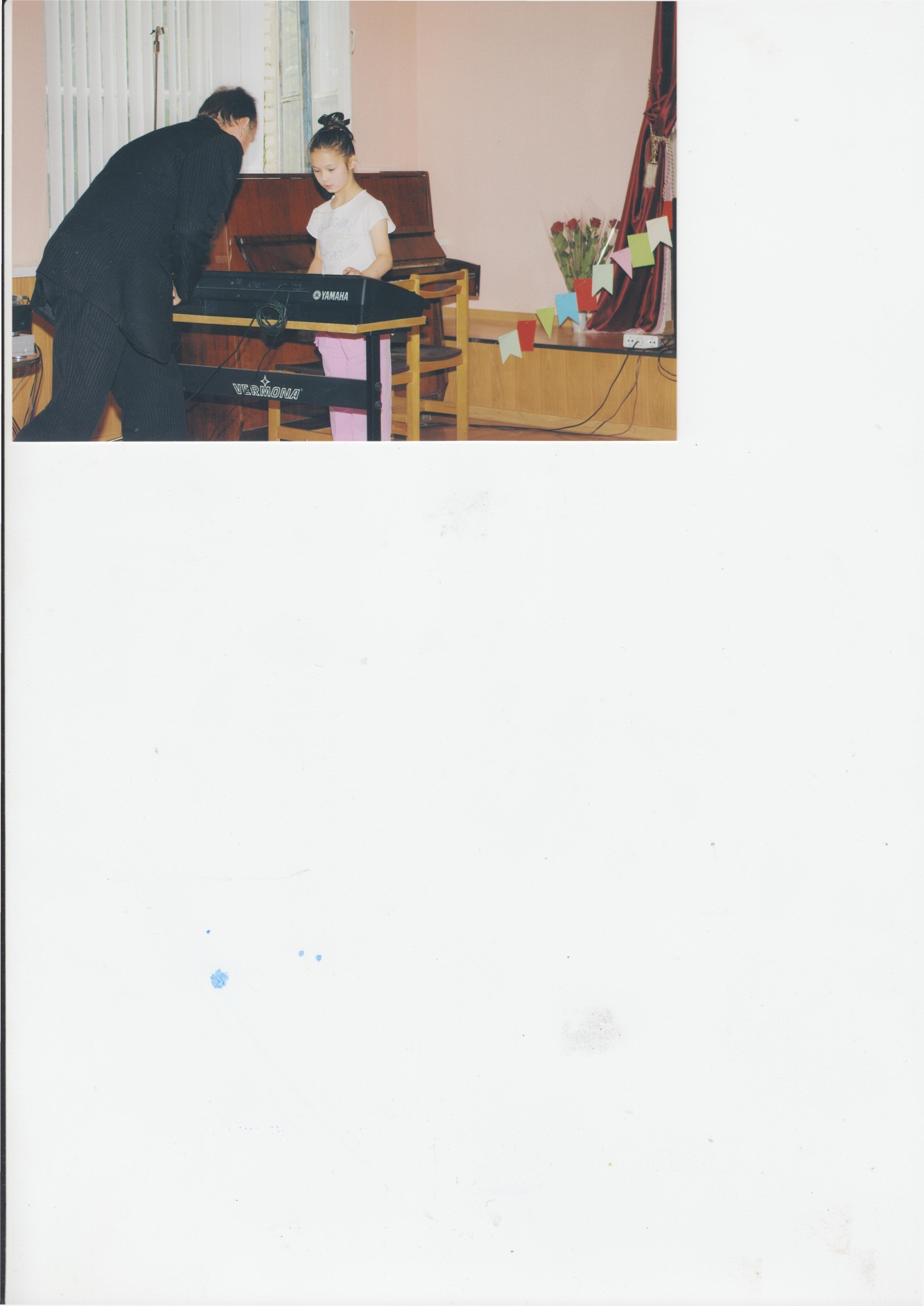 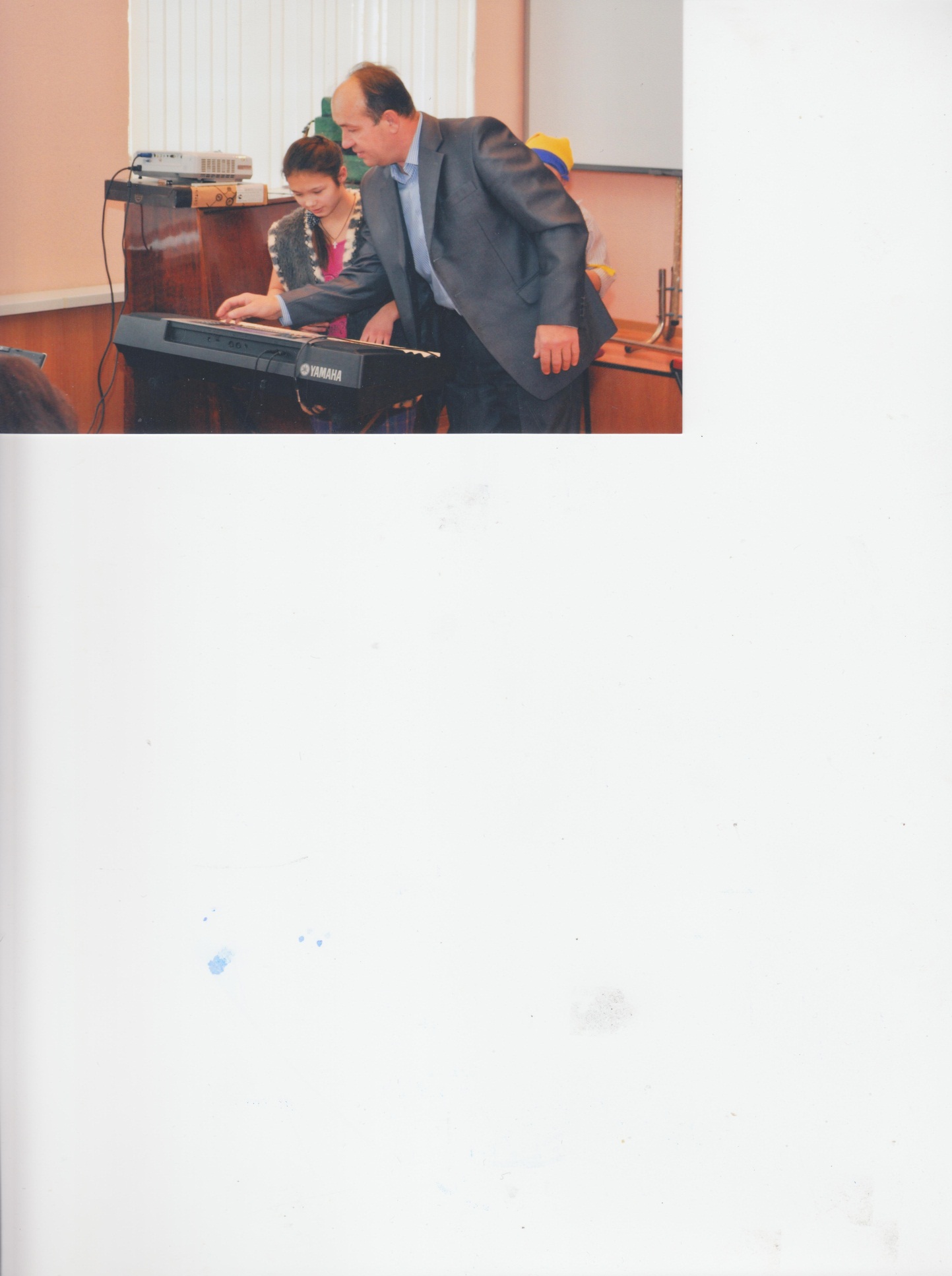 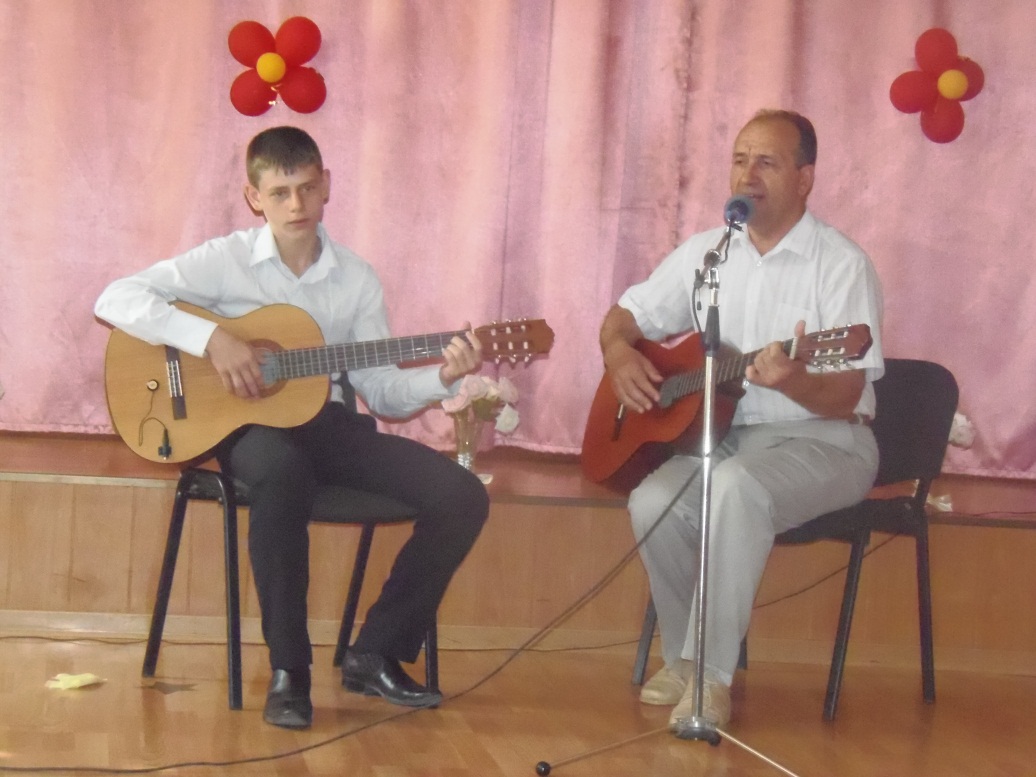 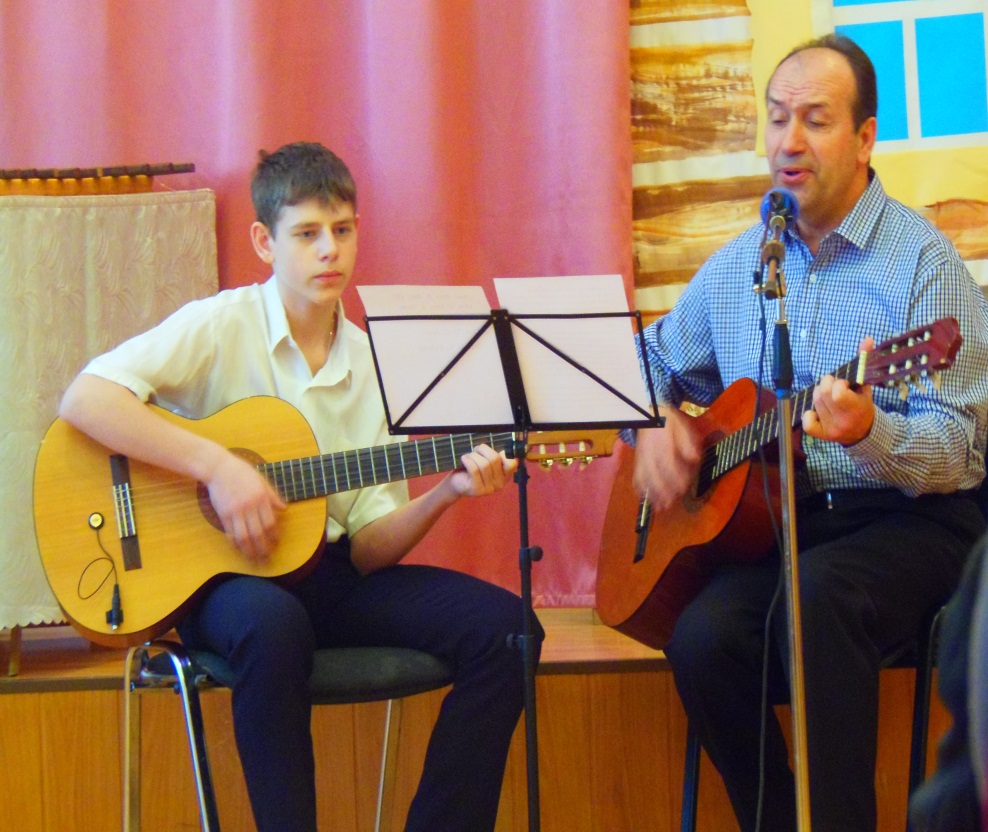 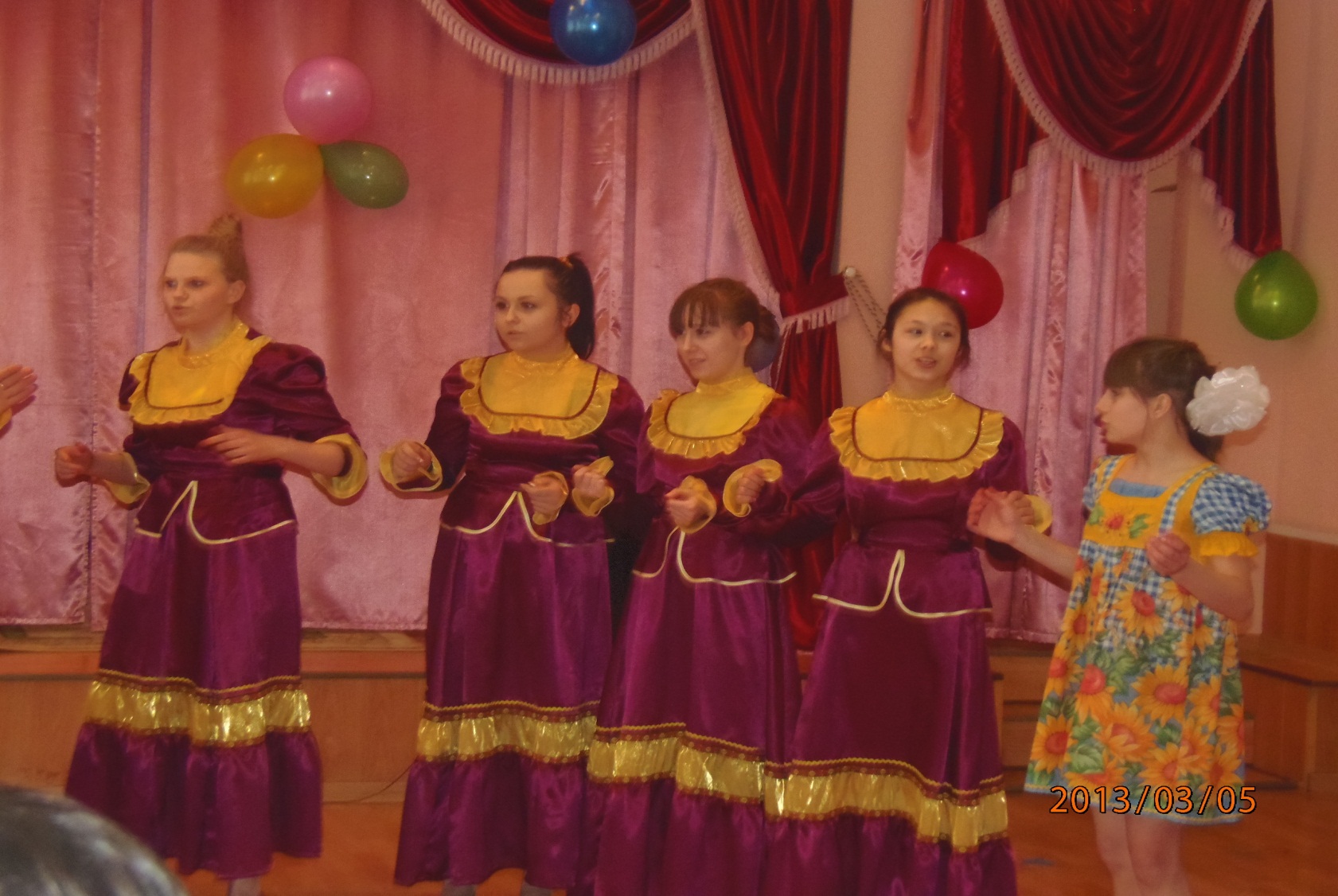 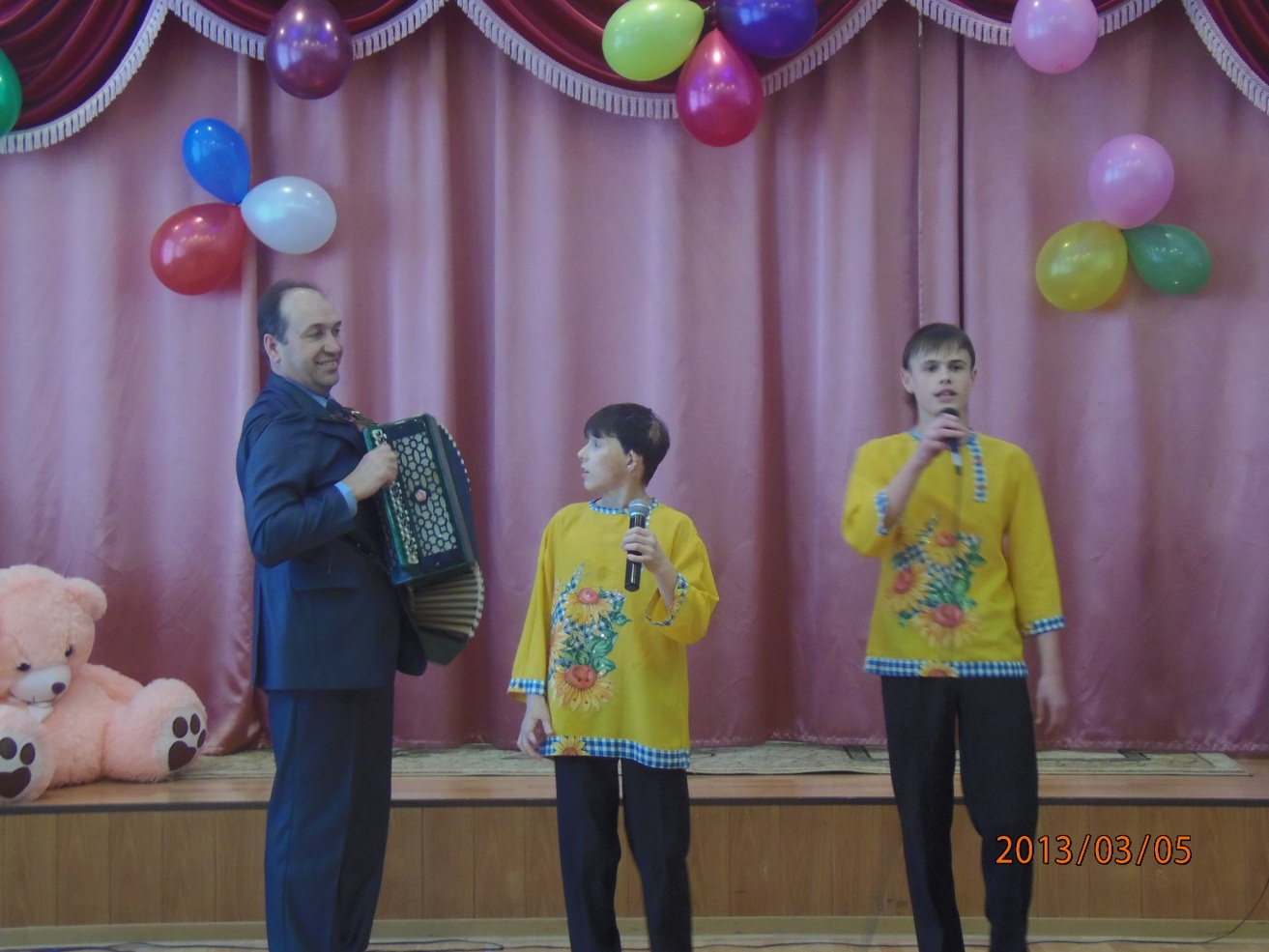 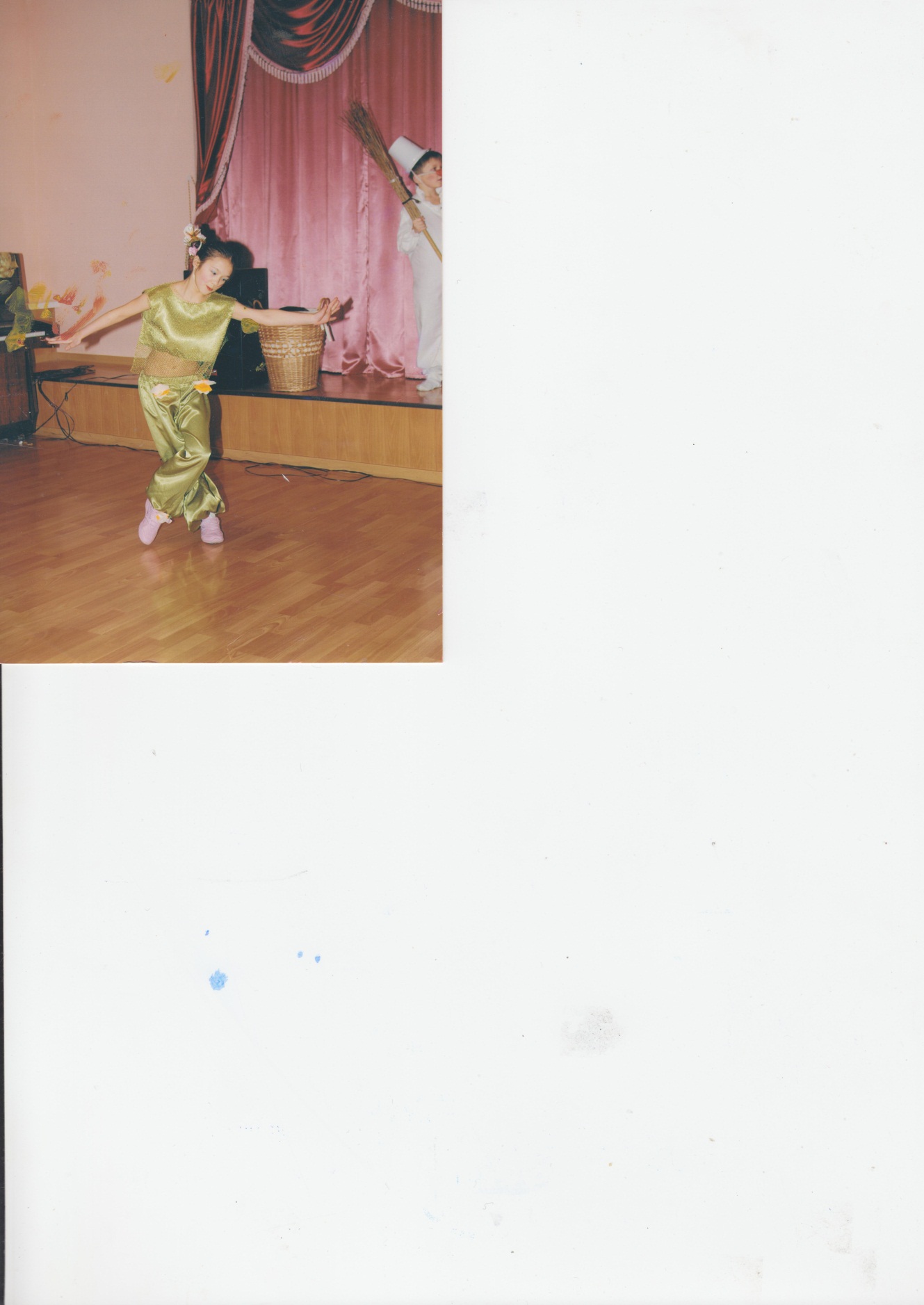 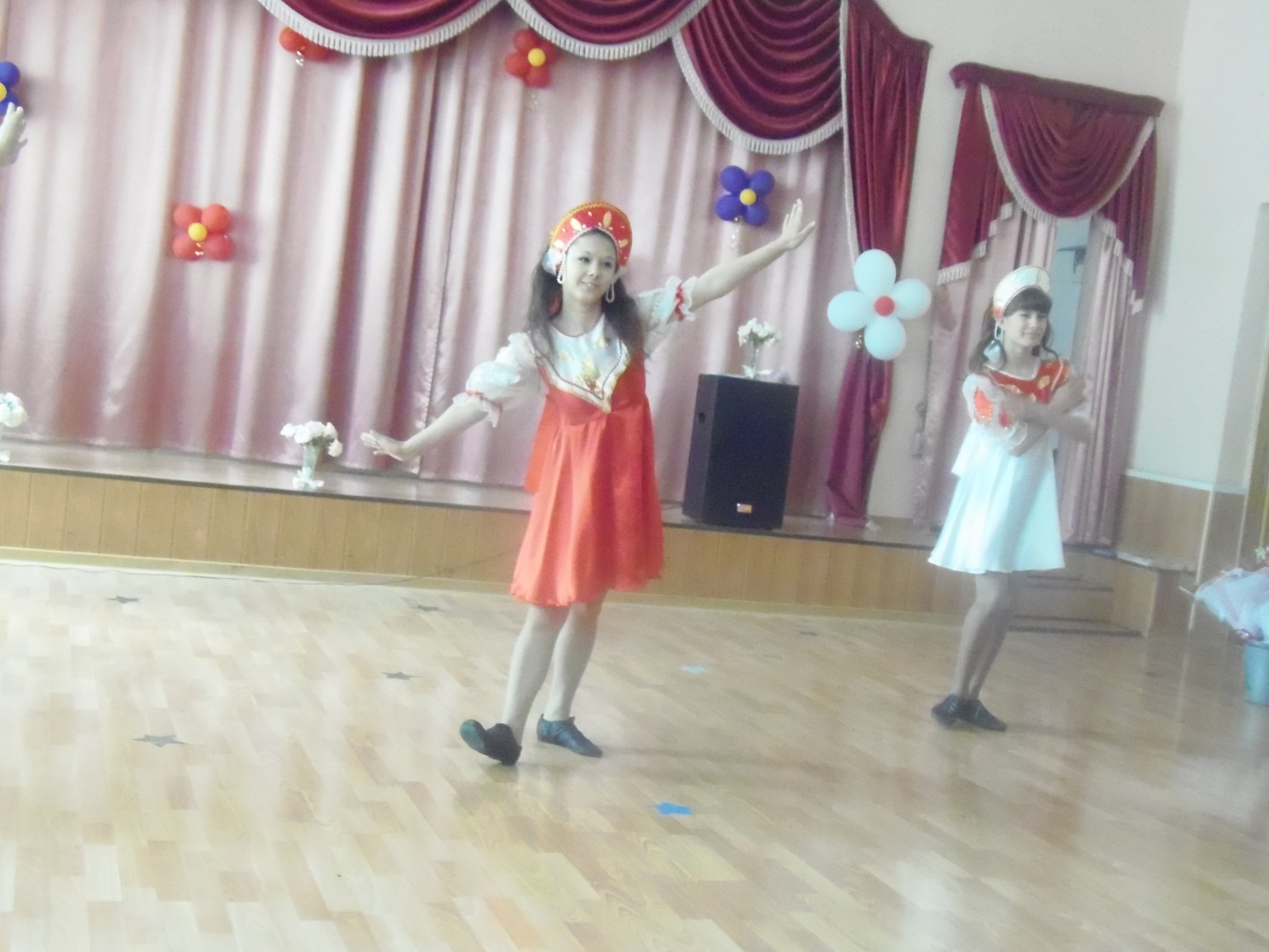 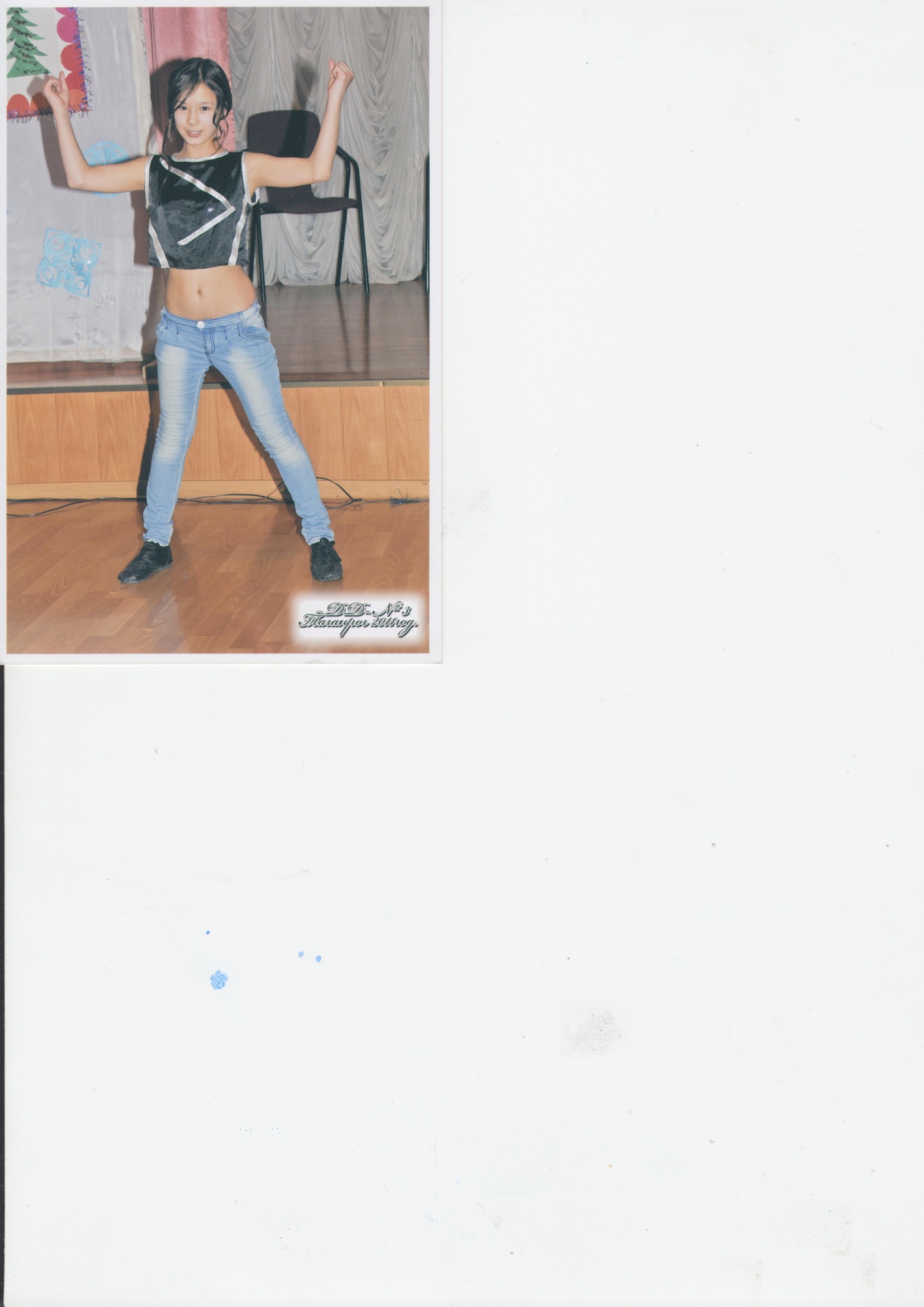 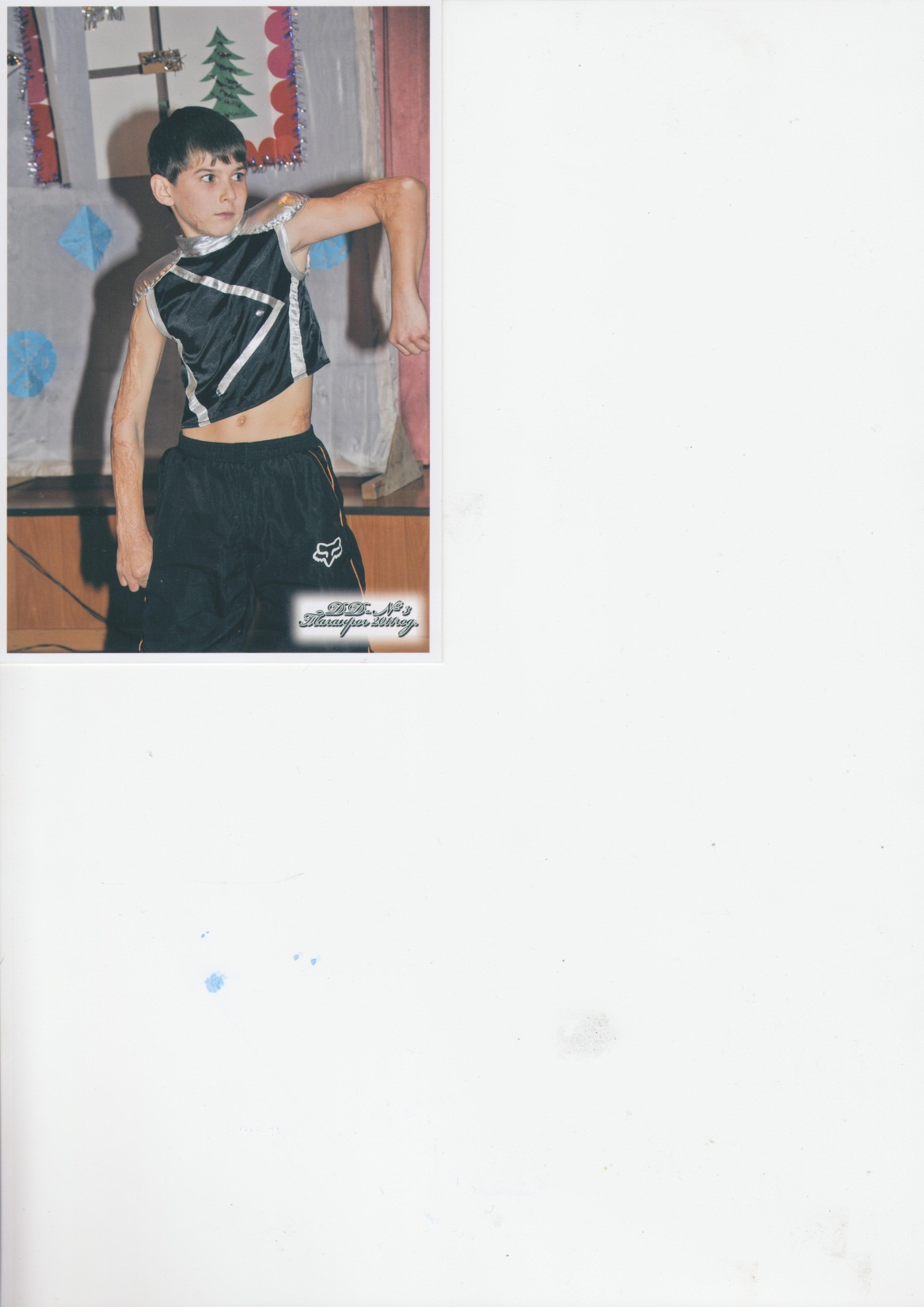 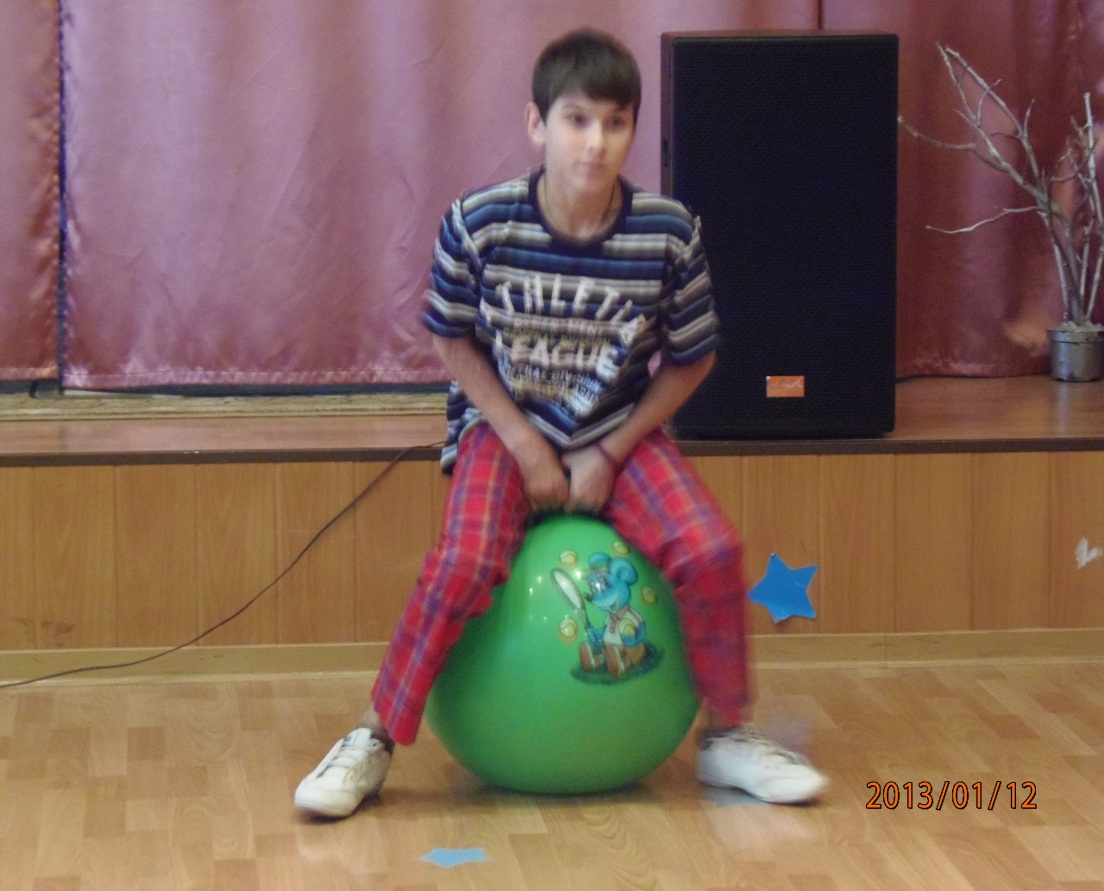 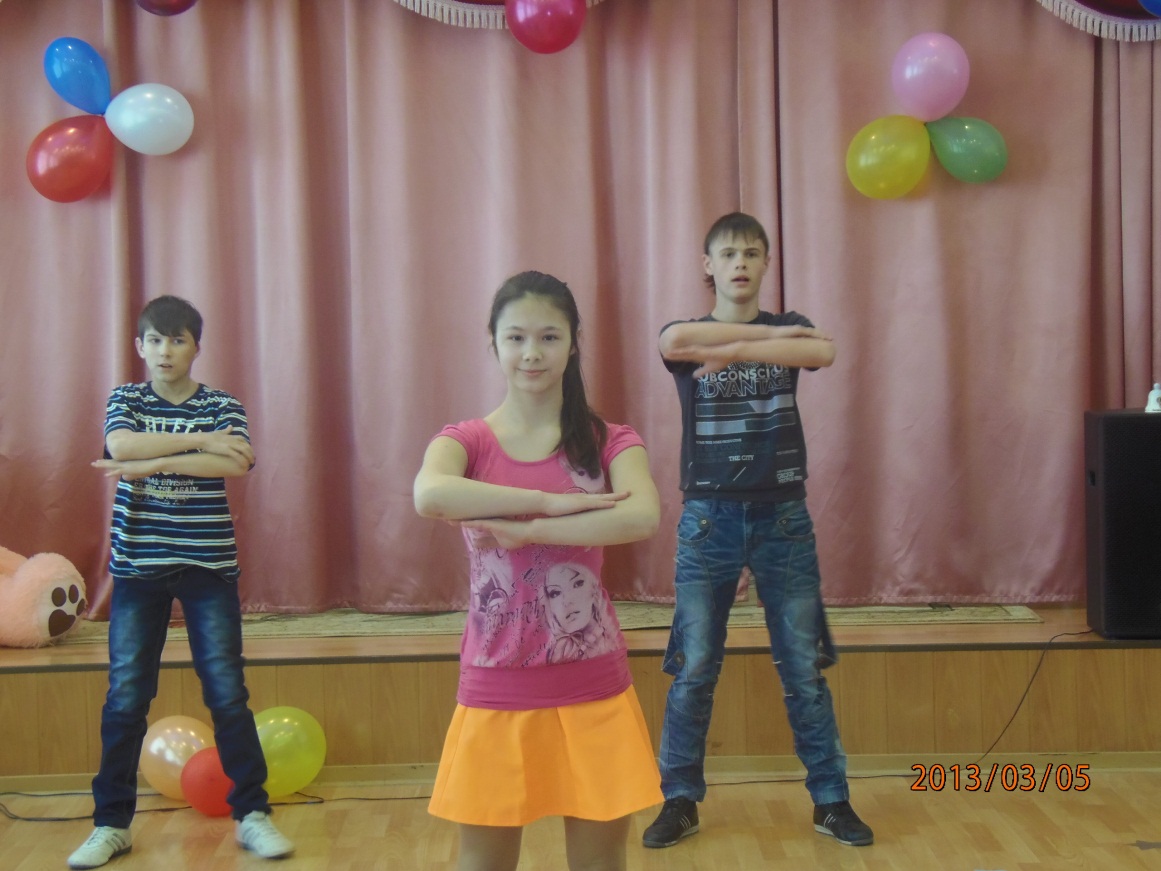 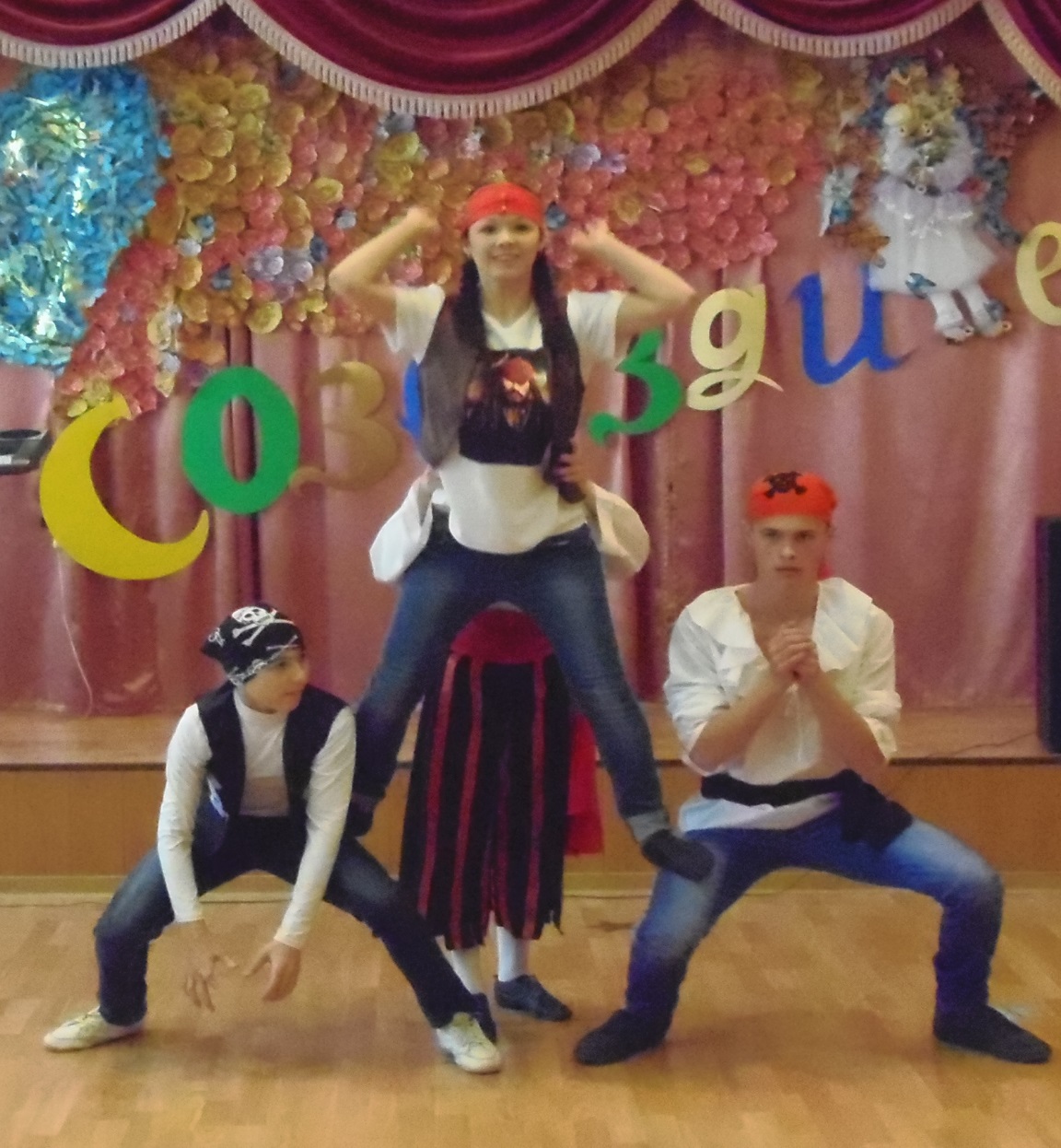 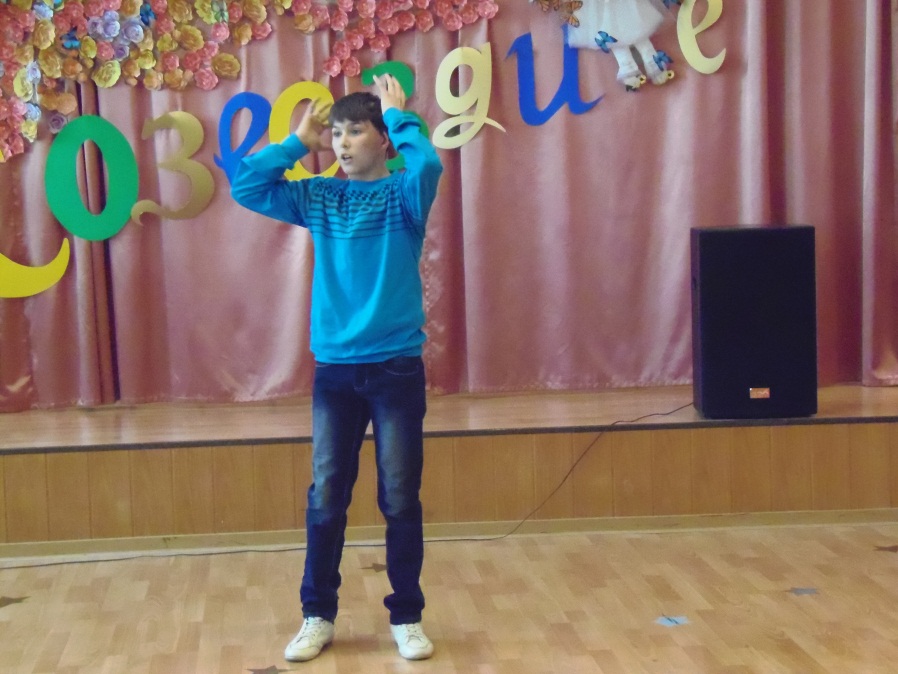 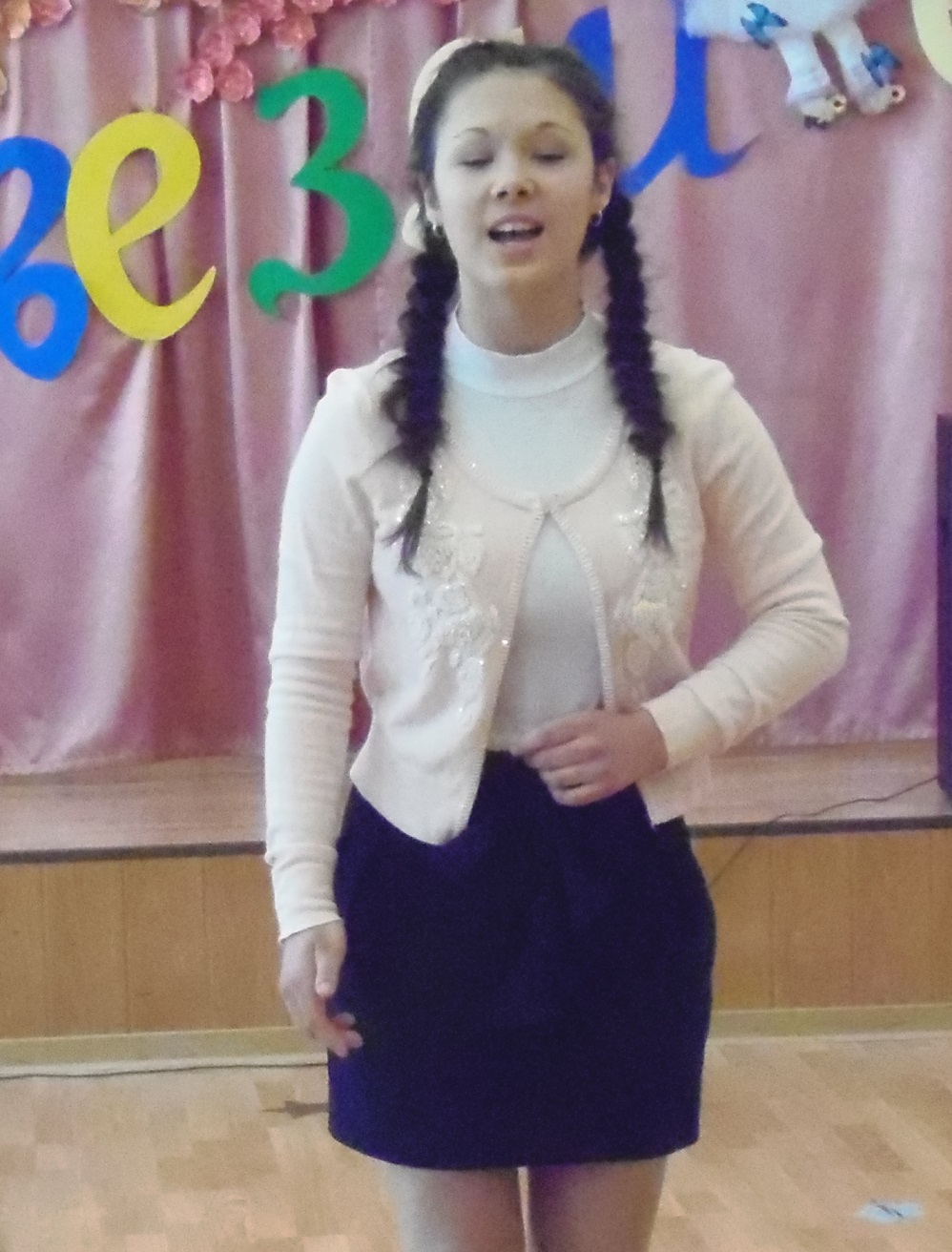 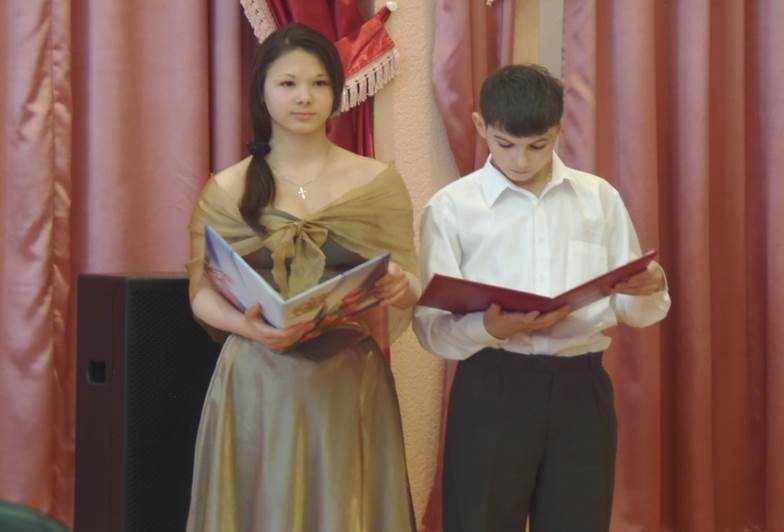 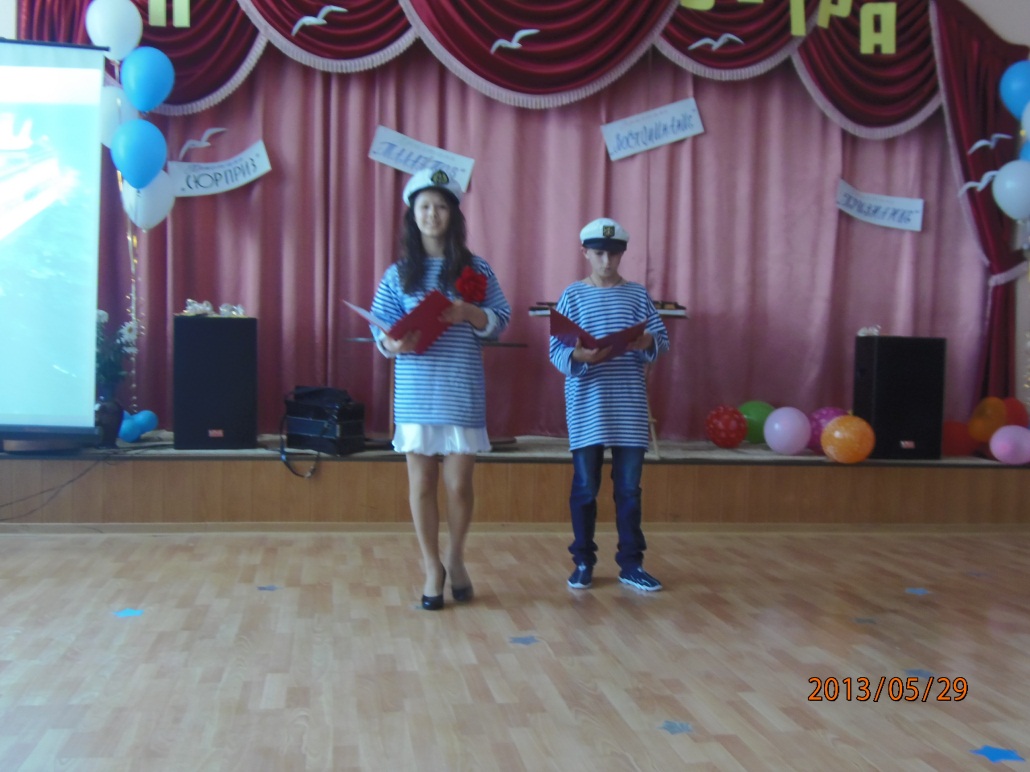 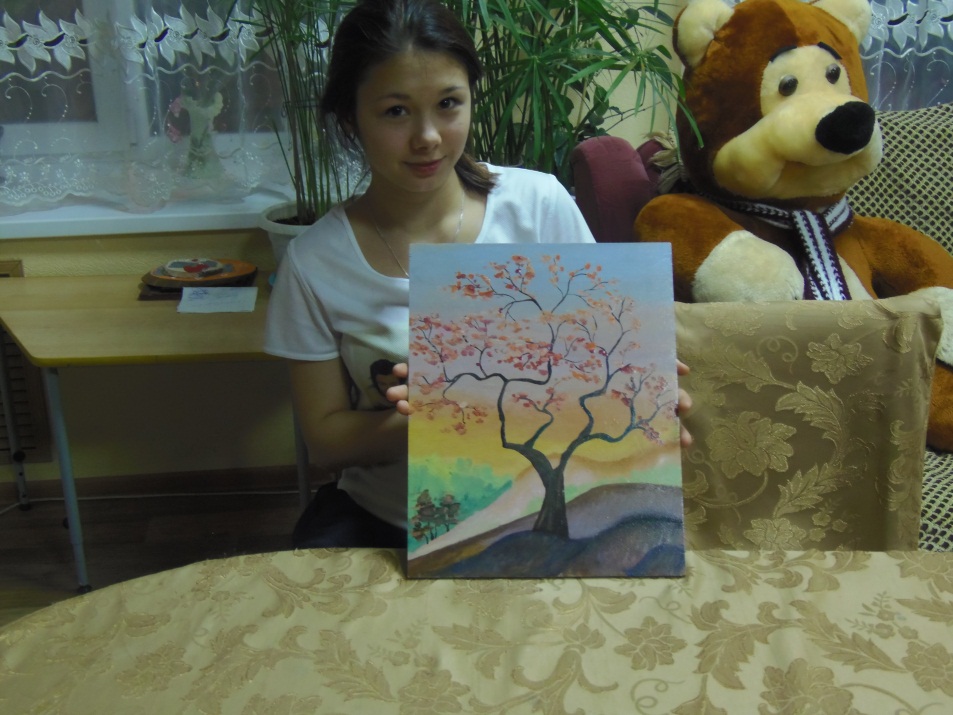 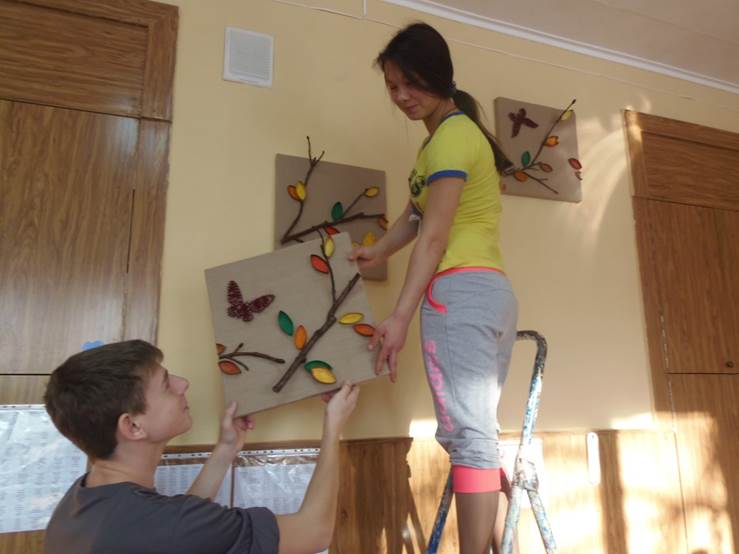 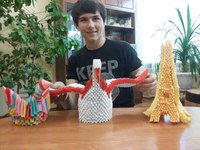 Покоряли вершины спорта
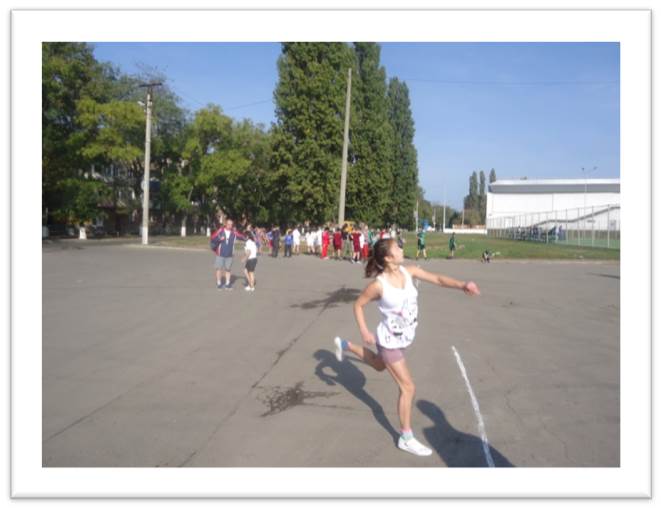 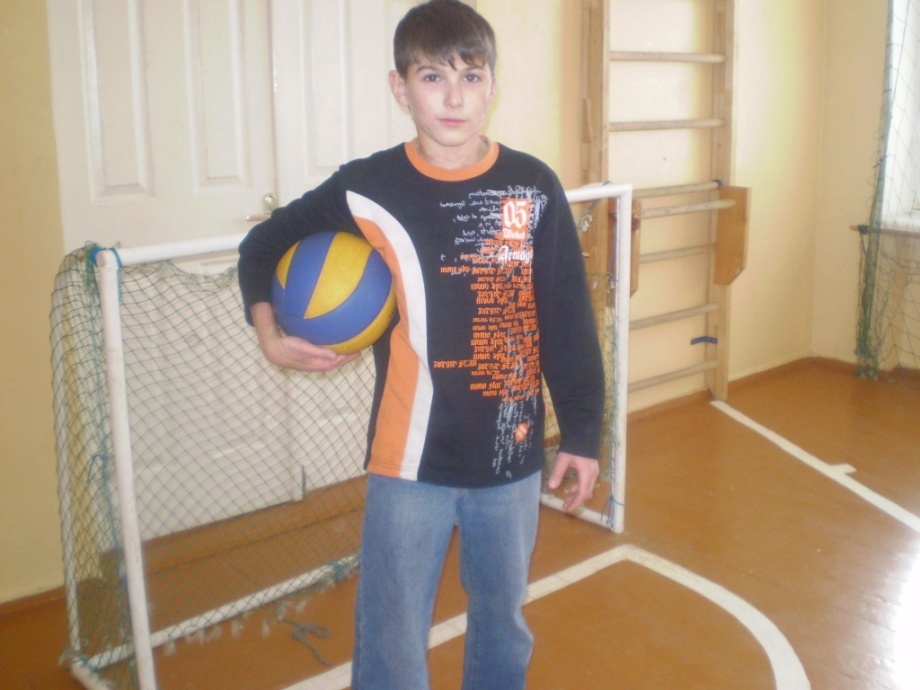 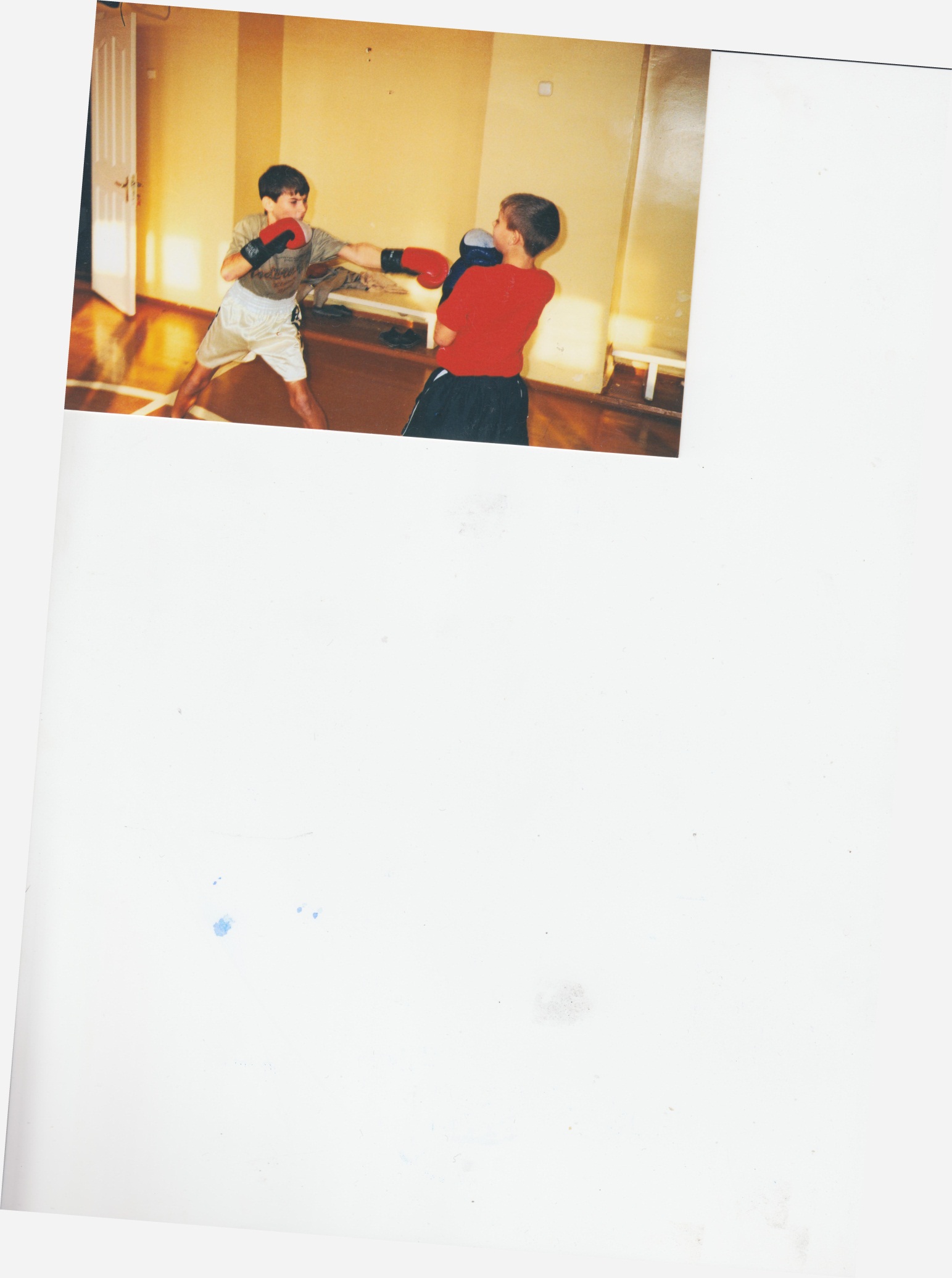 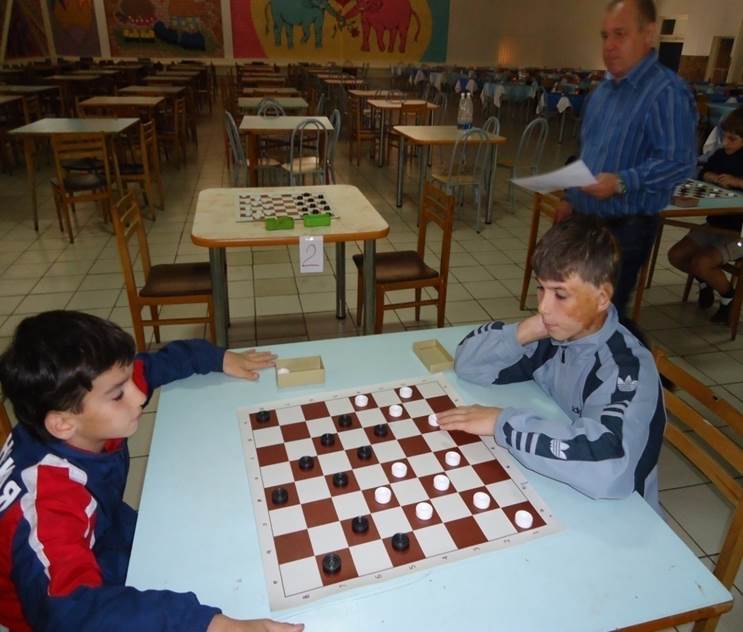 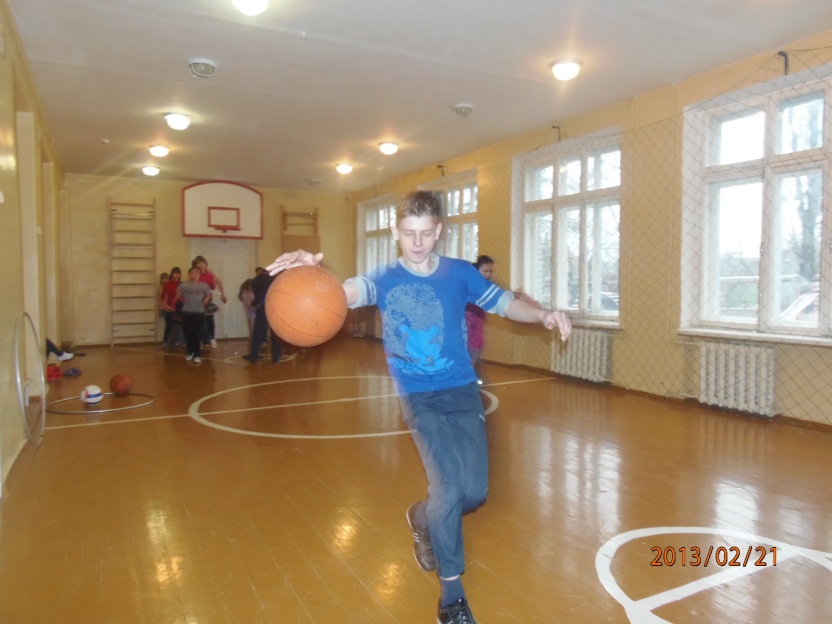 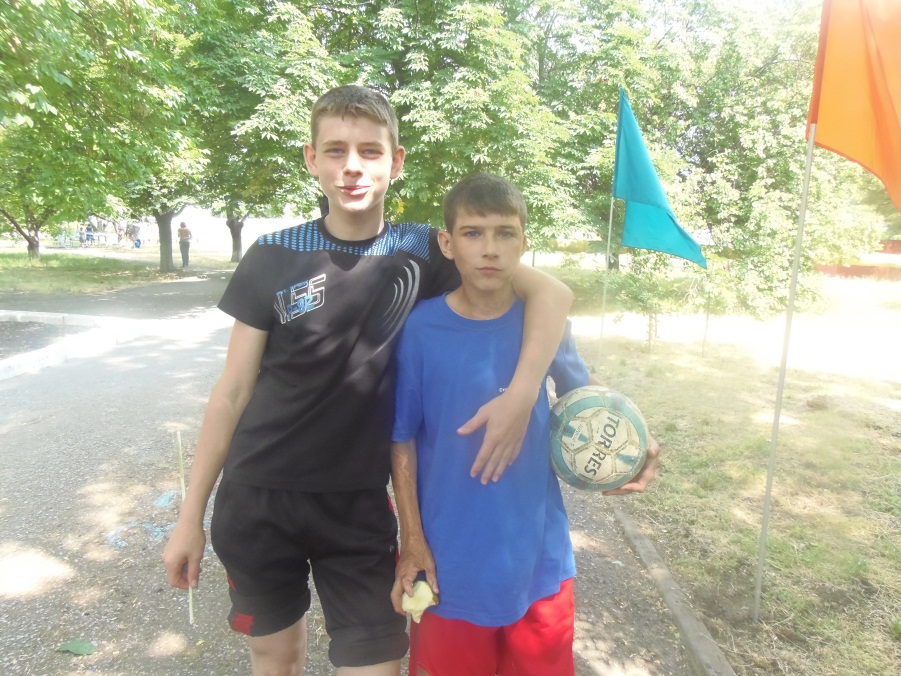 Трудились
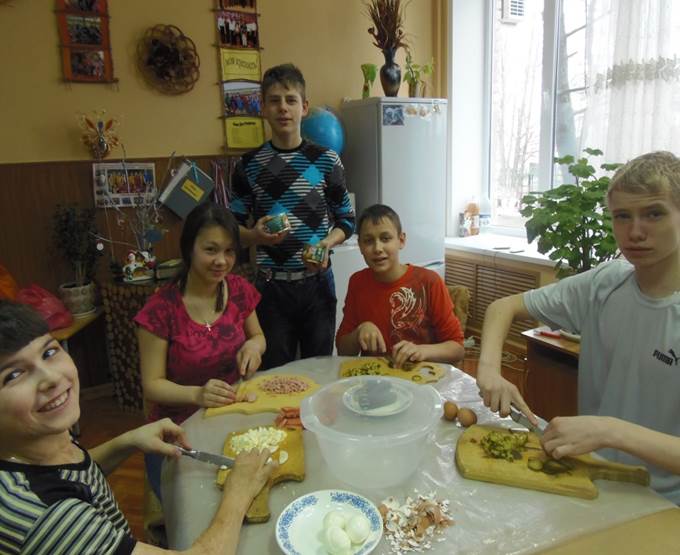 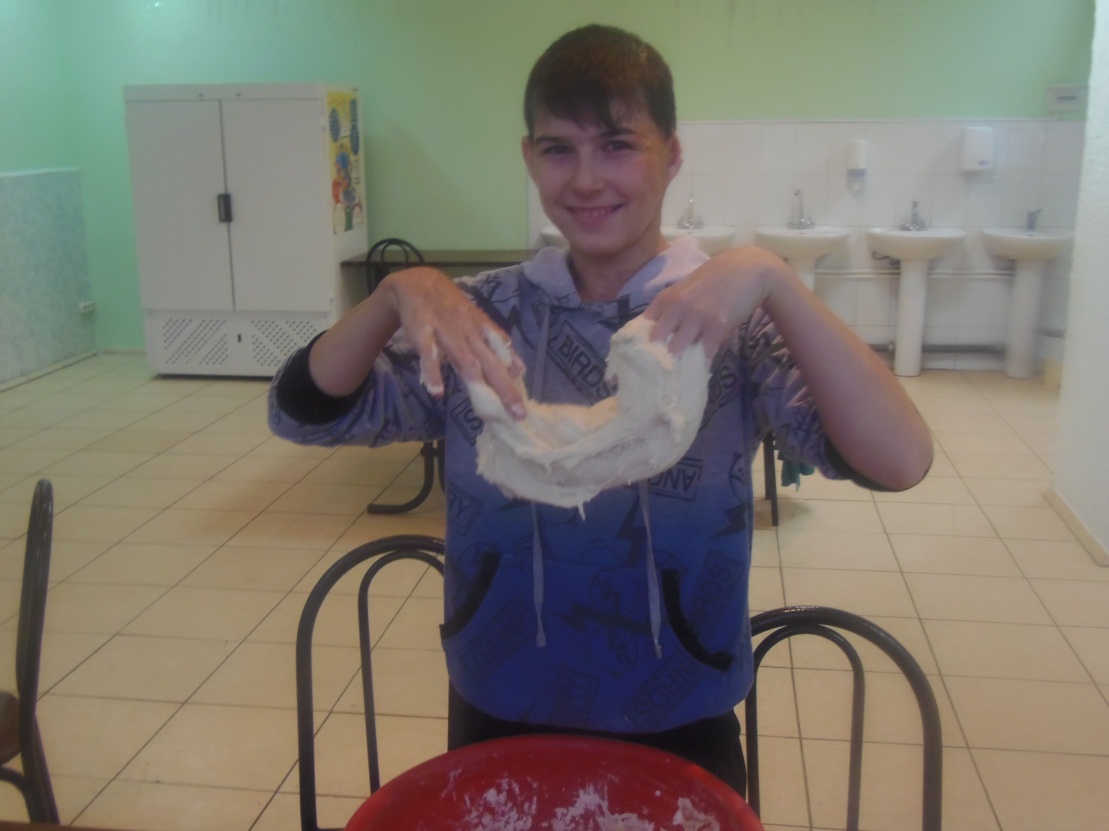 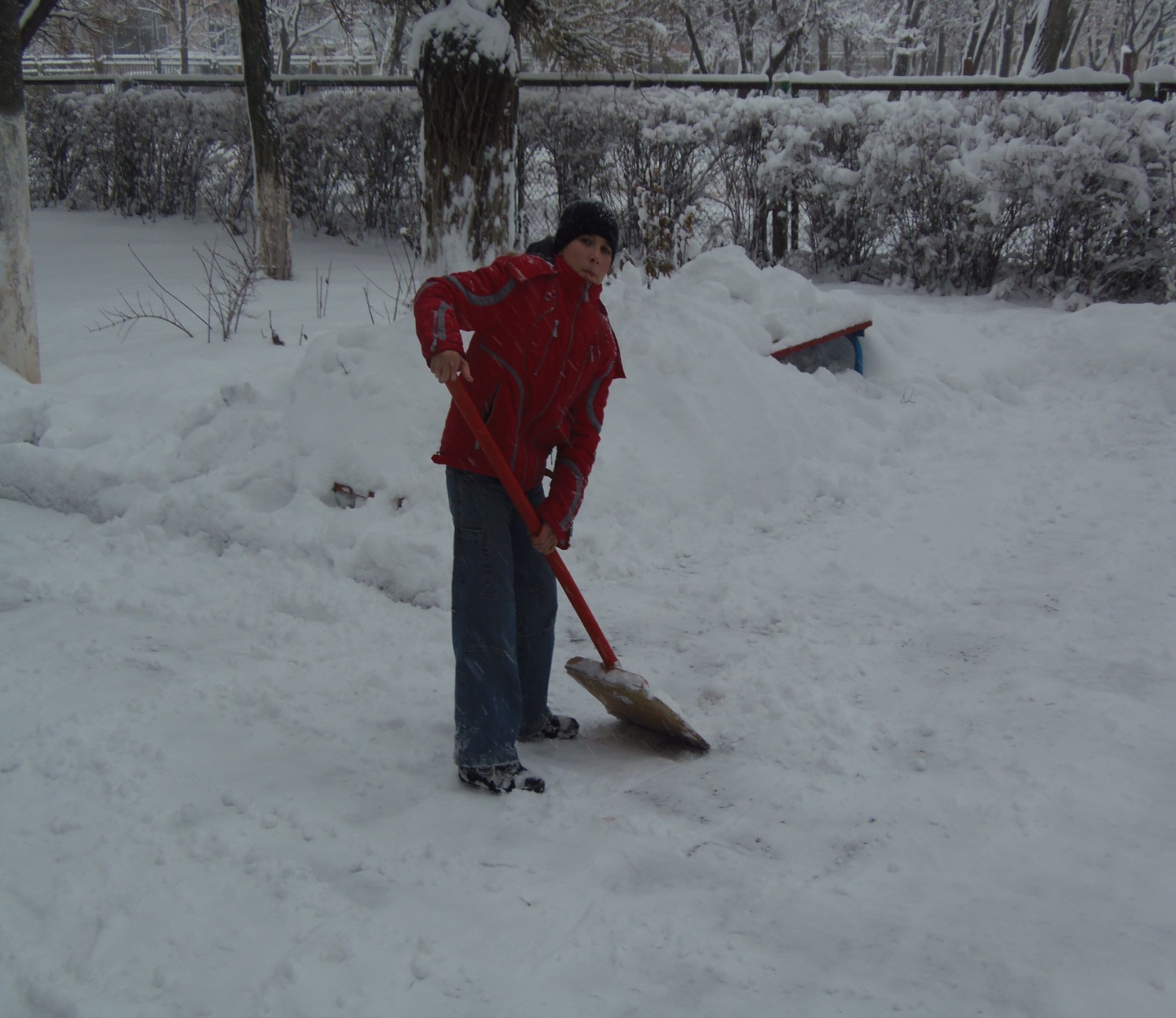 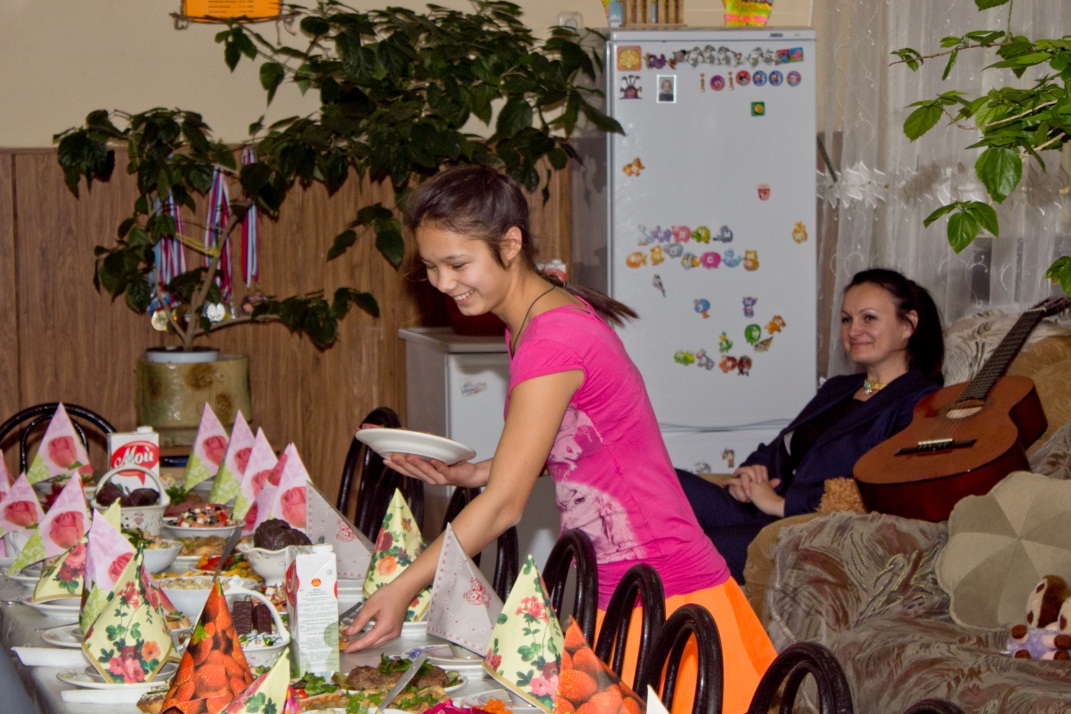 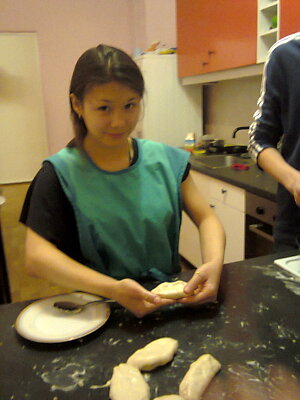 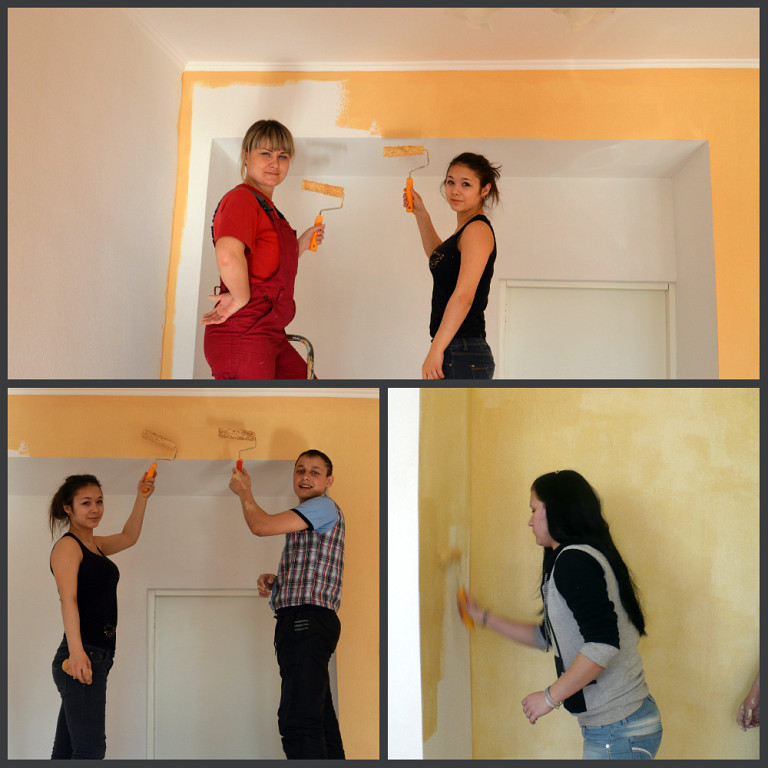 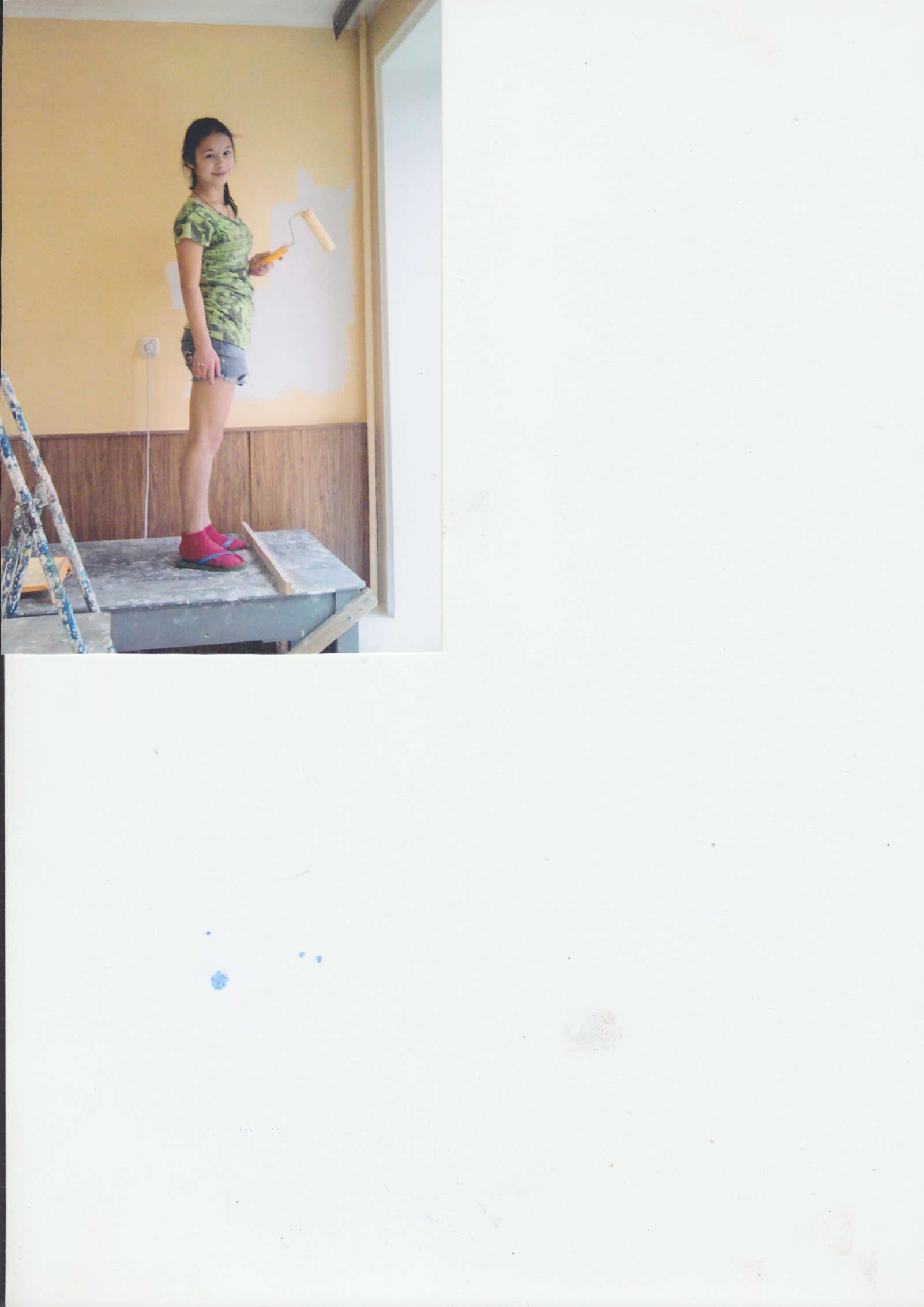 Одерживали первые победы
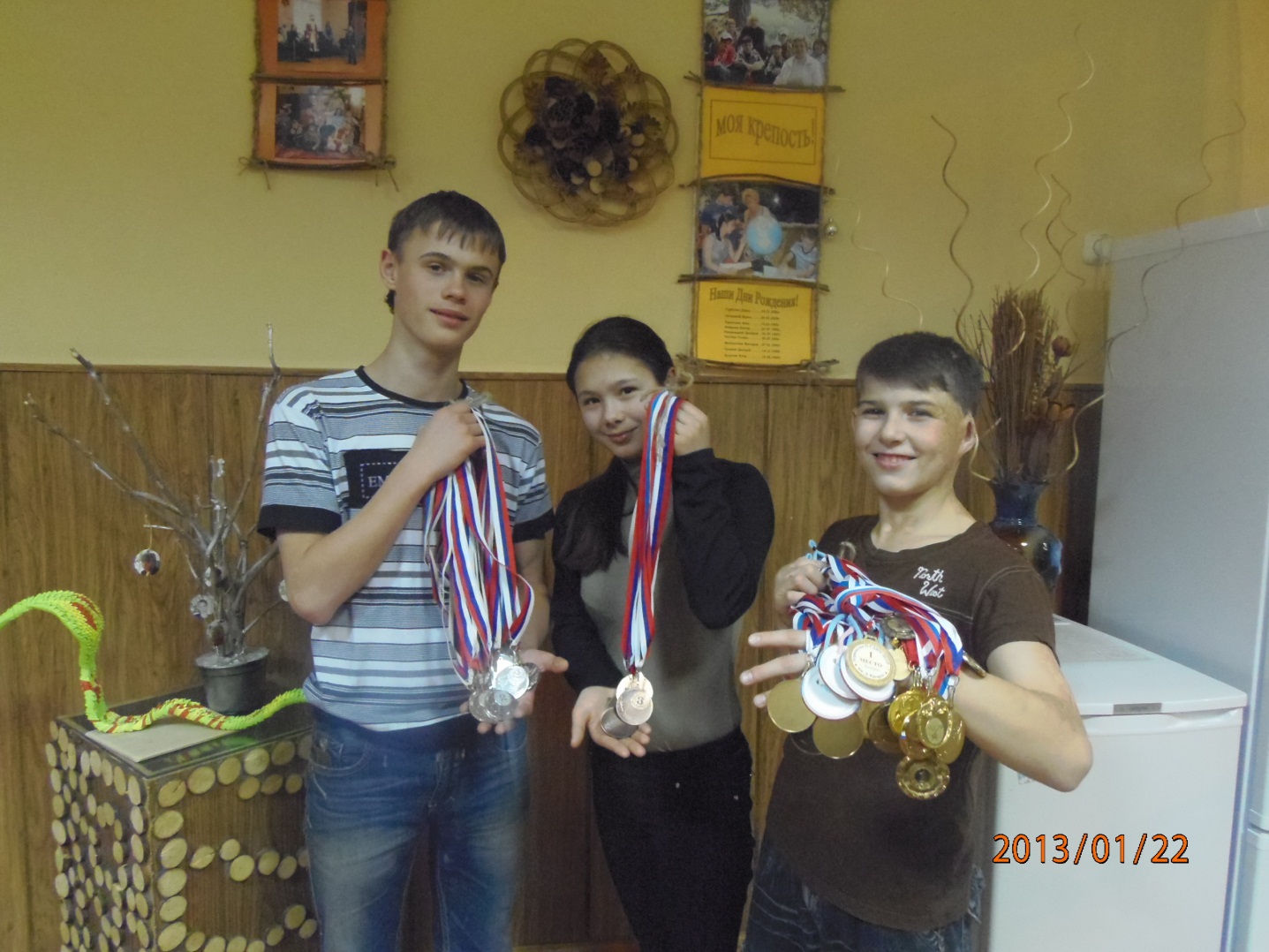 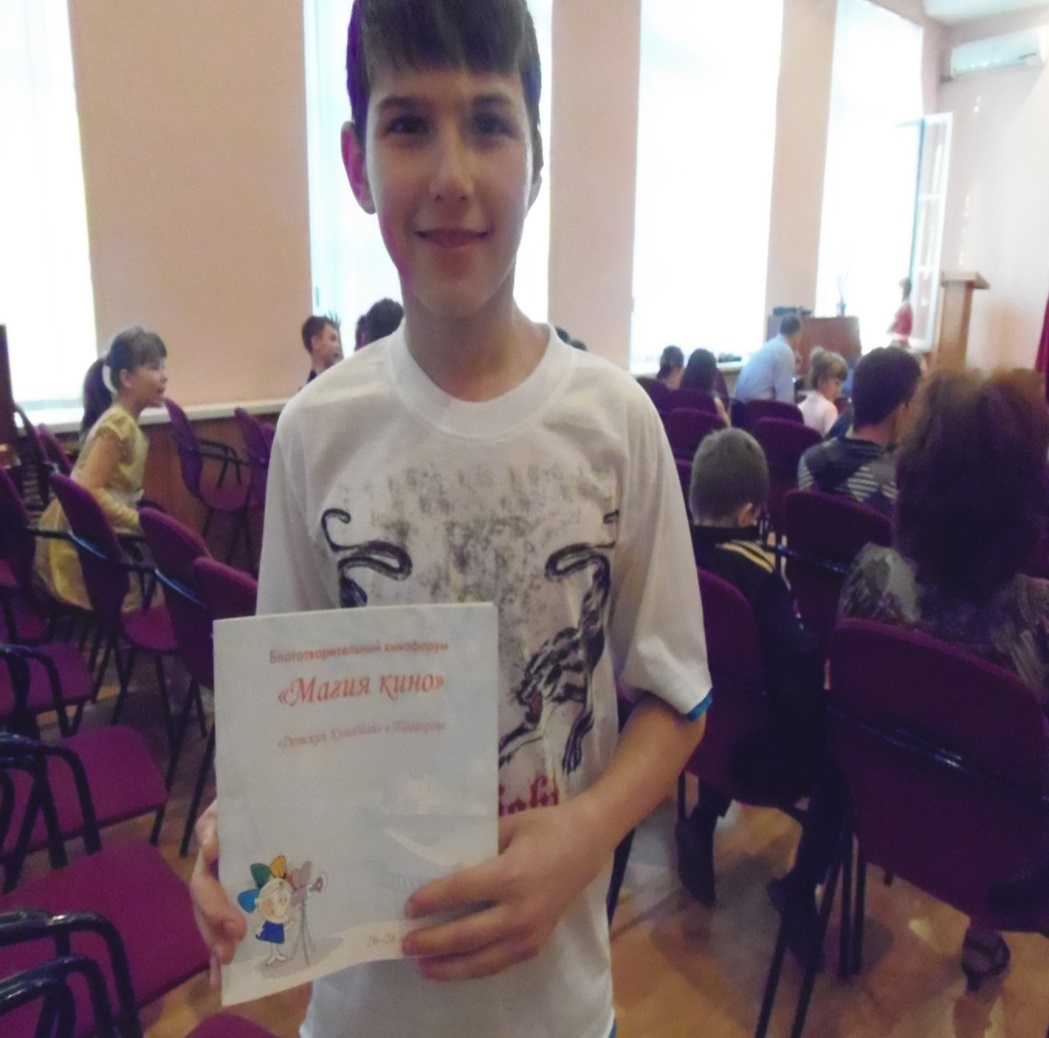 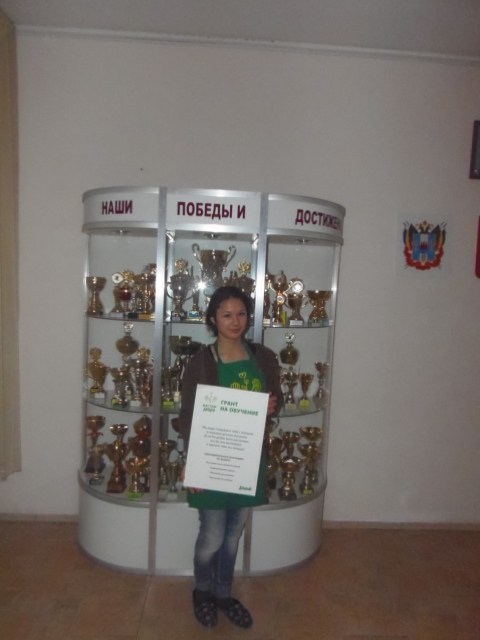 Прошли годы…
 И вот они – позитивные,  
                творческие, активные…
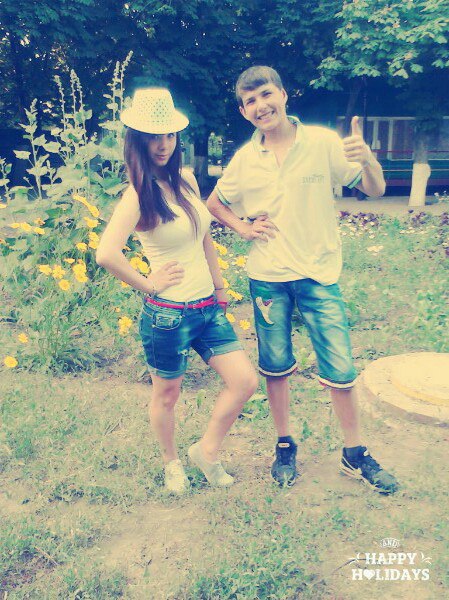 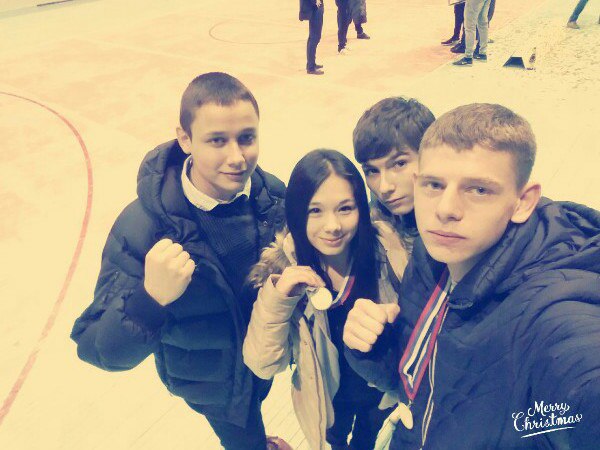 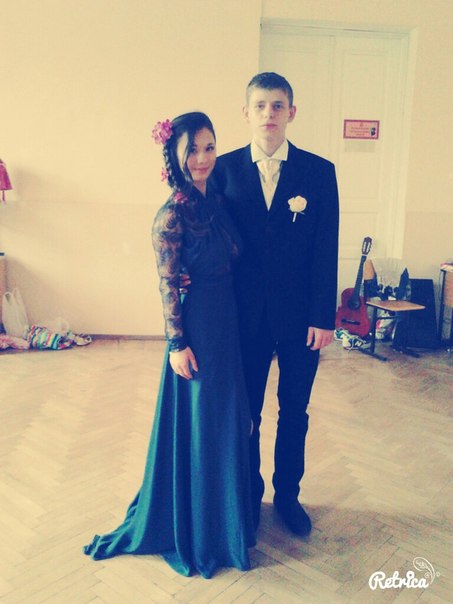 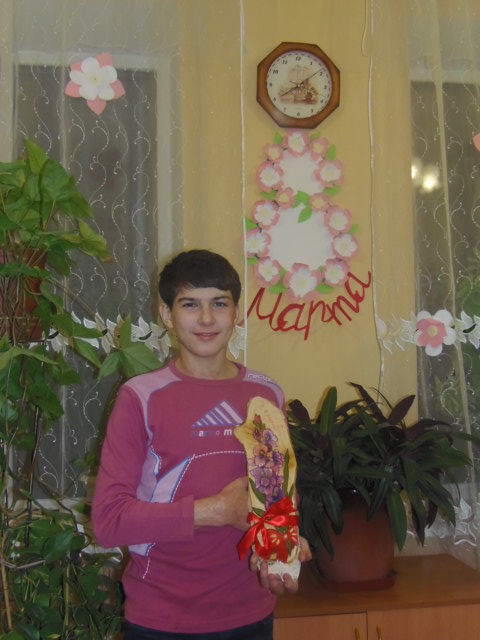 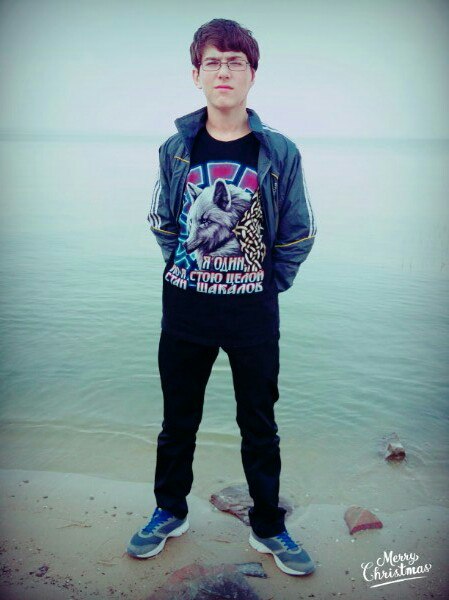 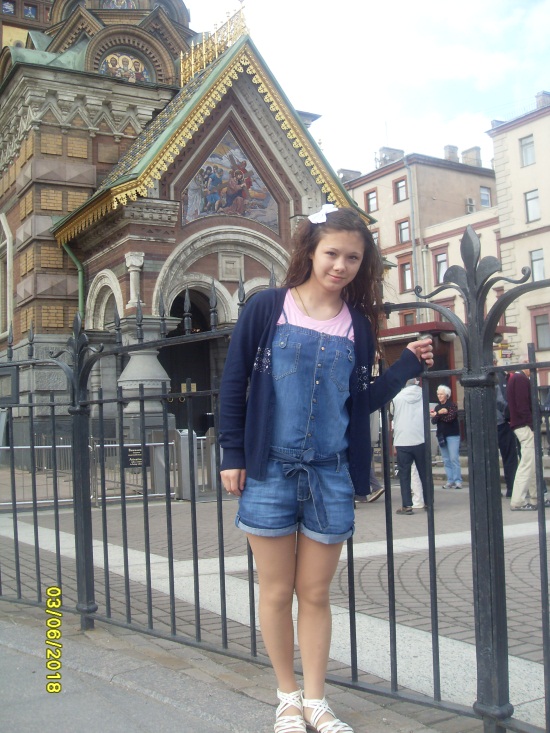 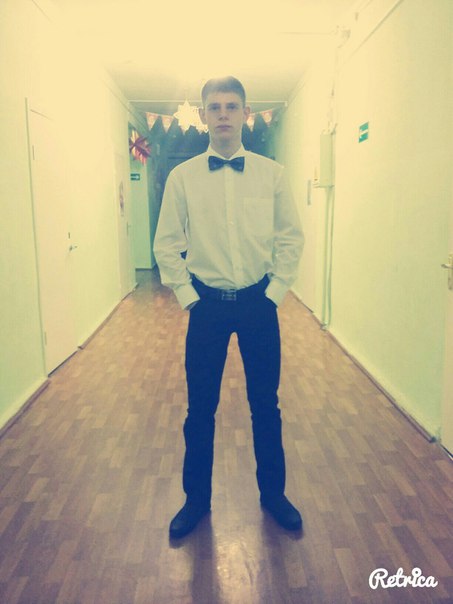 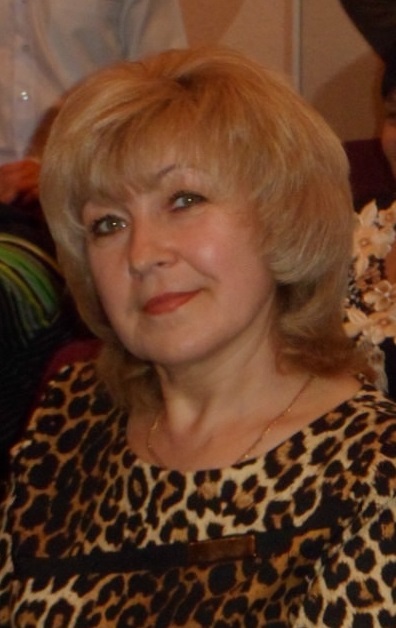 Ребята, желаем вам много терпенья,
Ведь взрослую жизнь нелегко постигать,
Пусть сбудутся ваши мечты и стремленья, 
Удачи, любви вам хотим пожелать!
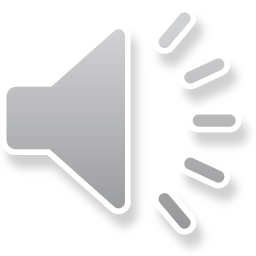 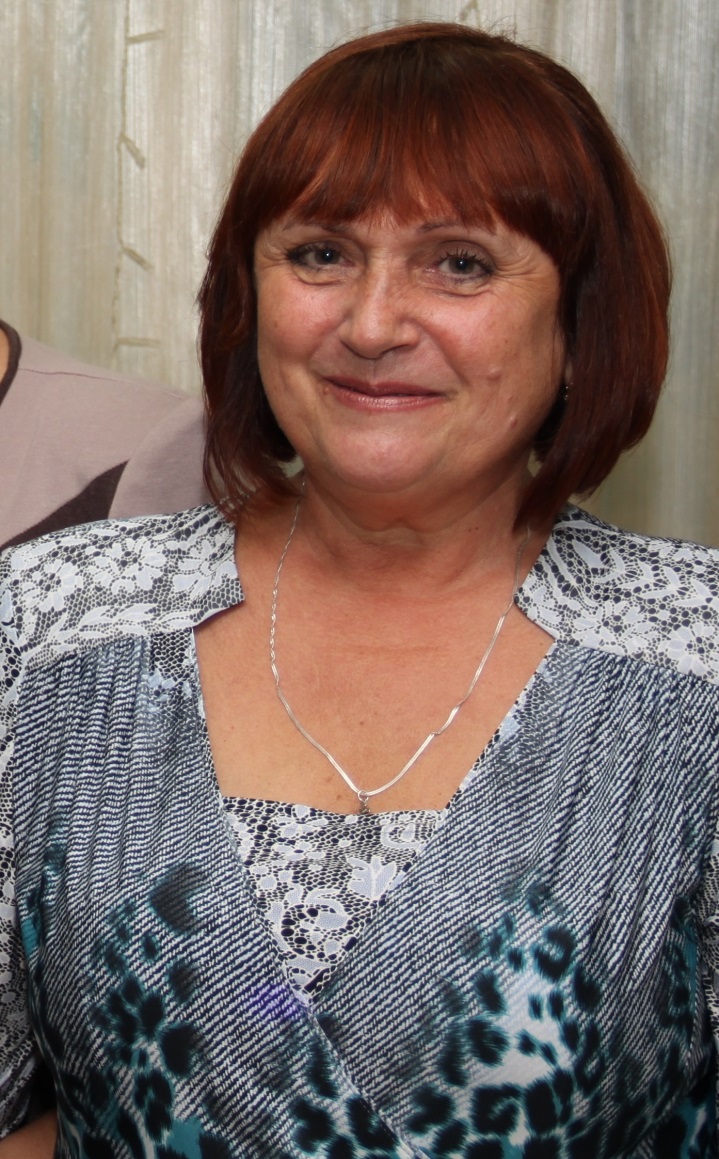 МЫ ВАС 
   ЛЮБИМ!!!
Весь мир перед вами, ступайте смелее,
А мы постараемся вас поддержать, 
Пусть память о доме вам сердце согреет, 
И мы с теплотой будем вас вспоминать!